American beaver
(Castor canadensis)
American beaver
top
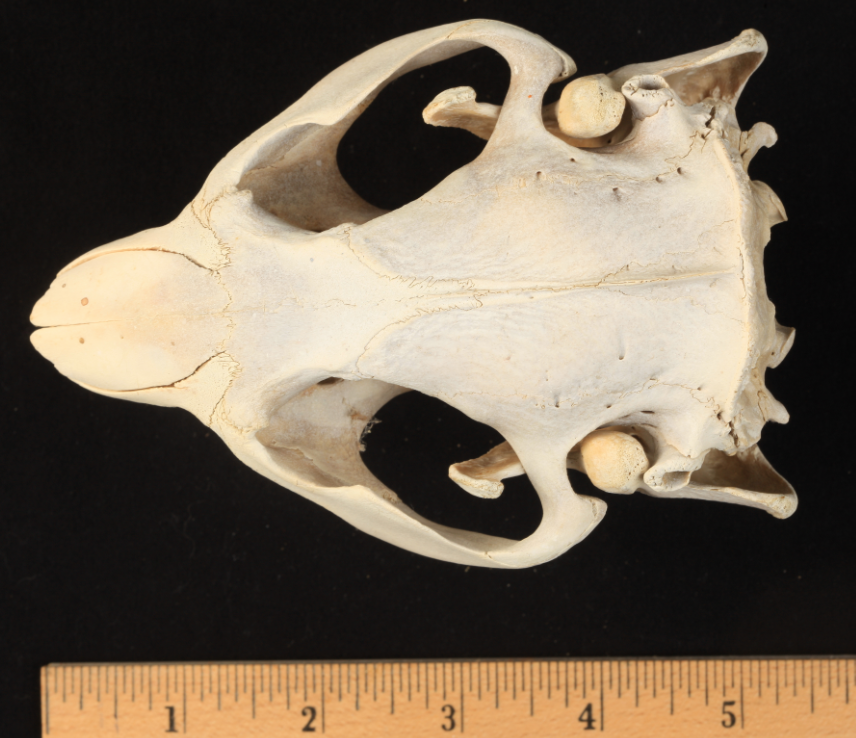 American beaver
bottom
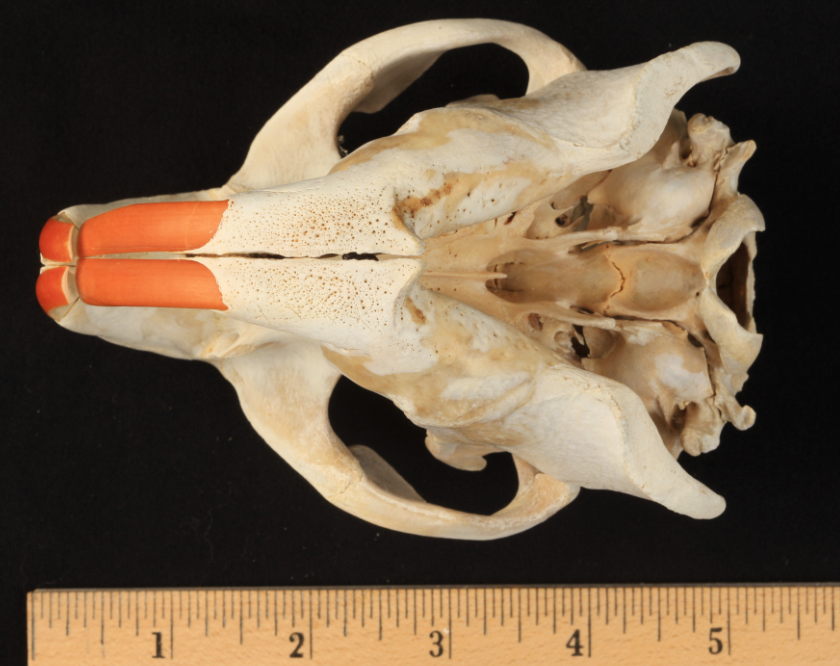 American beaver
front
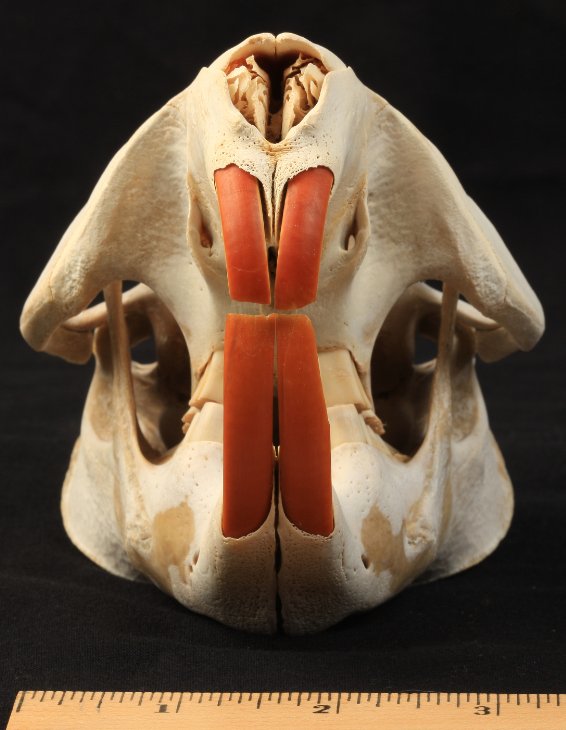 American beaver
side
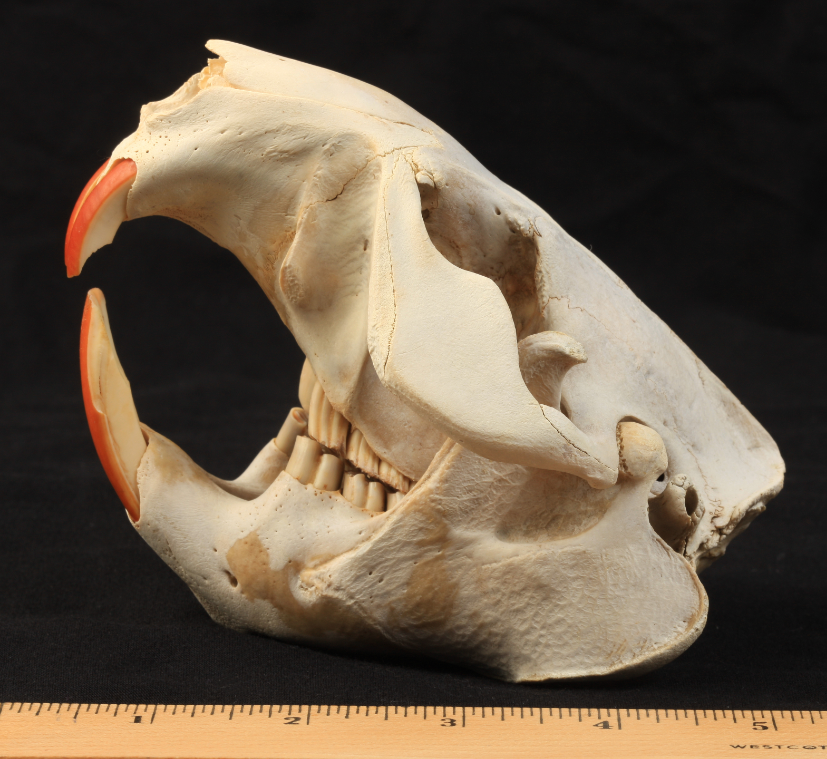 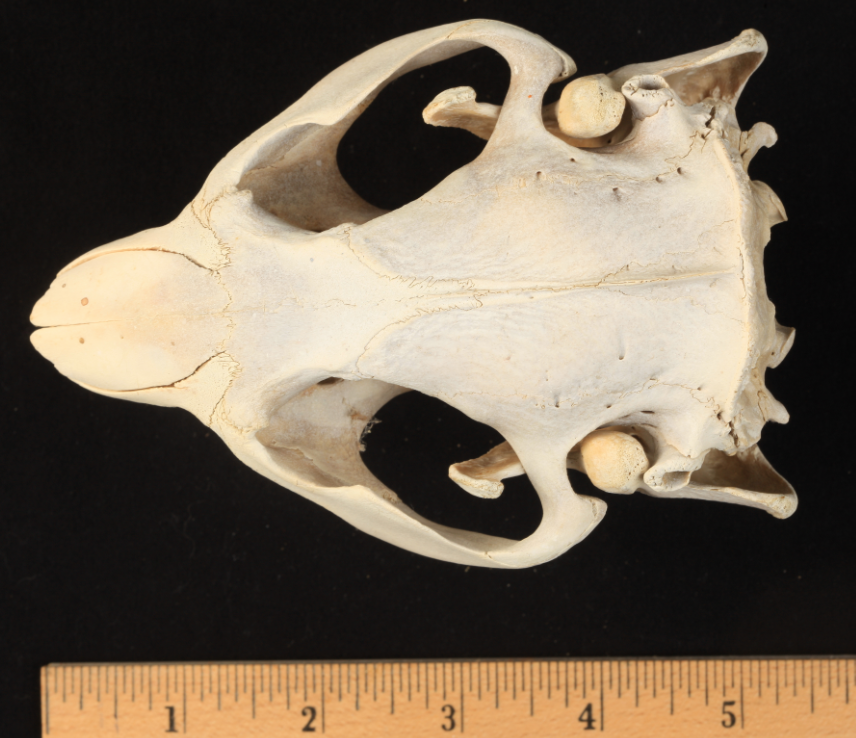 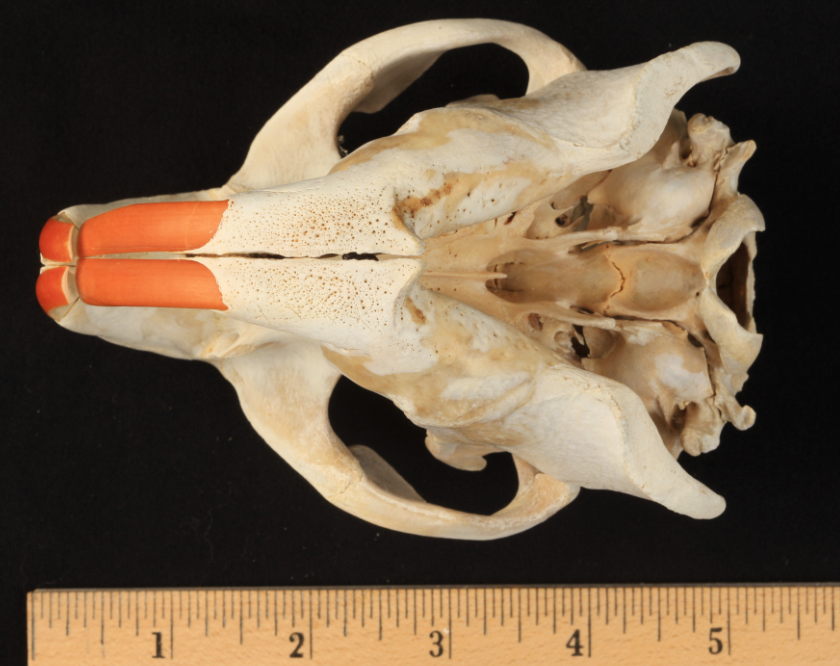 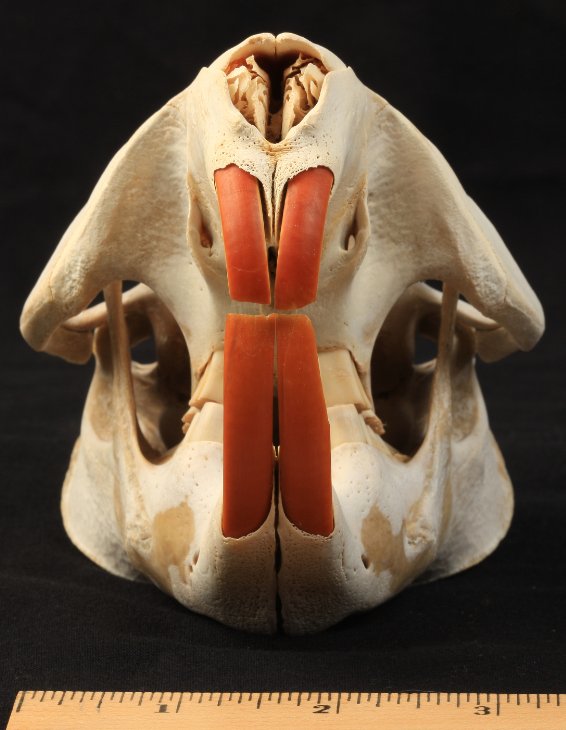 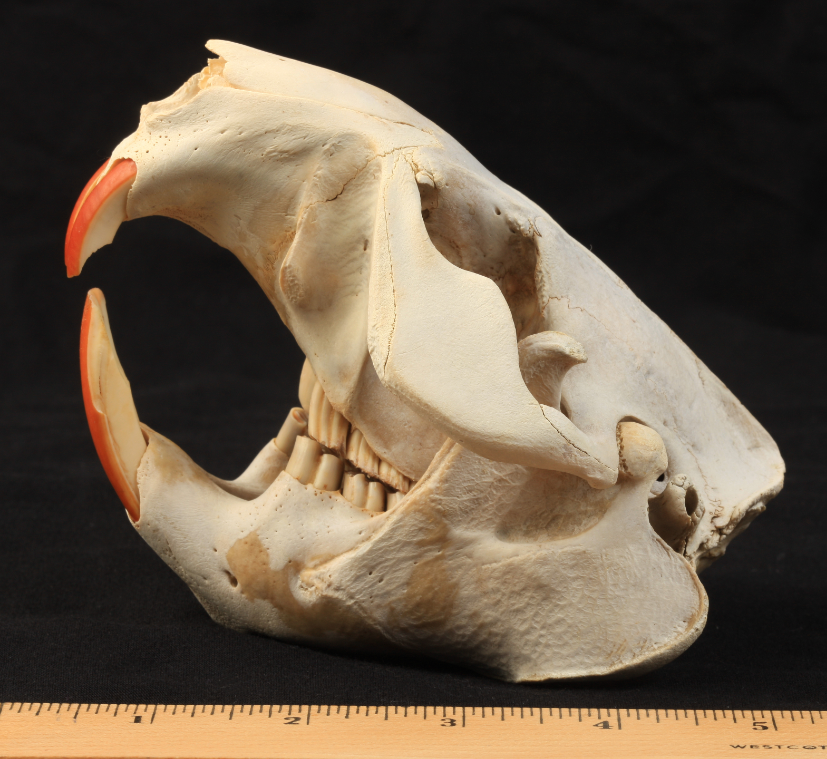 coyote
(Canis latrans)
coyote
top
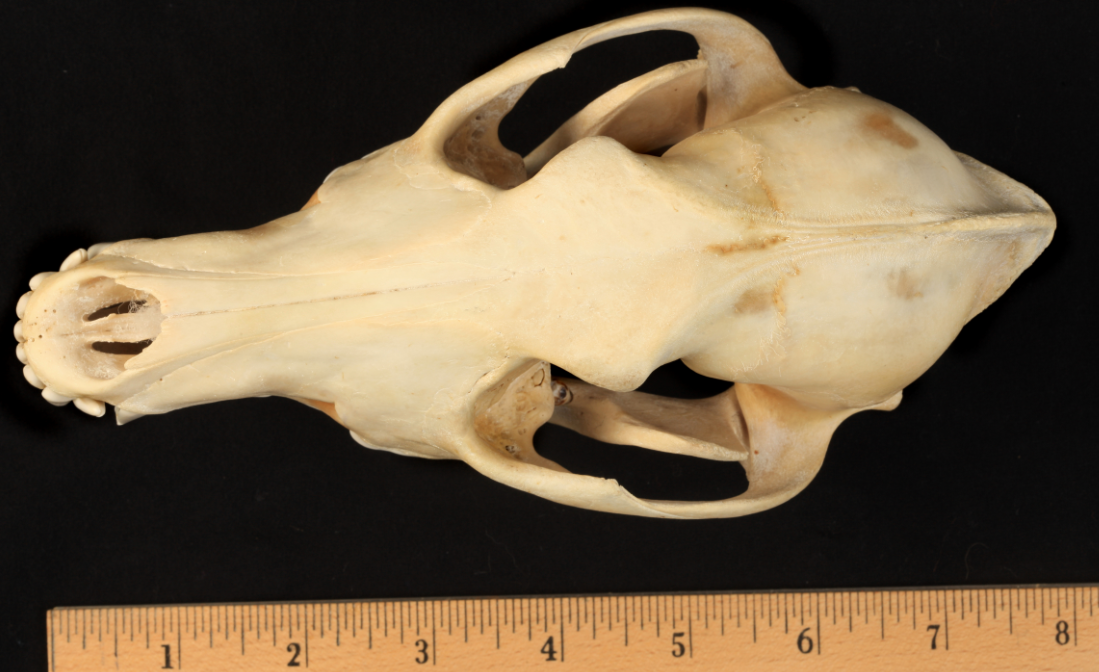 coyote
bottom
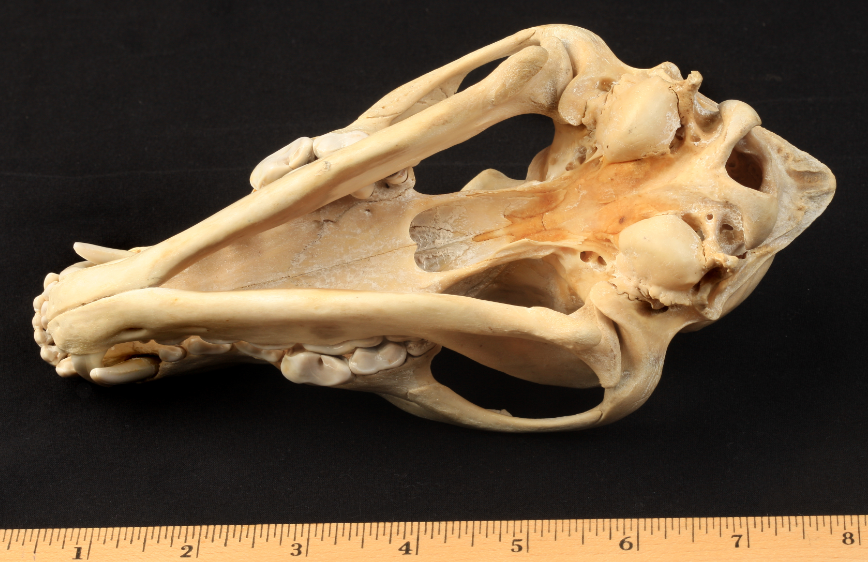 coyote
front
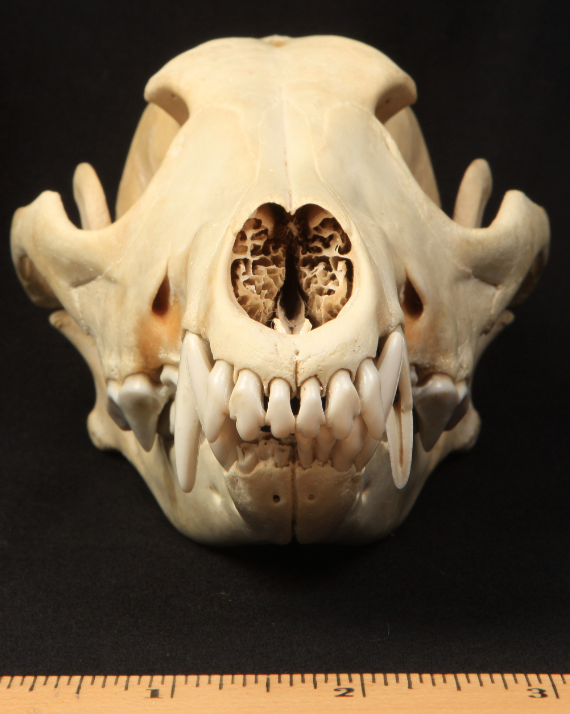 coyote
side
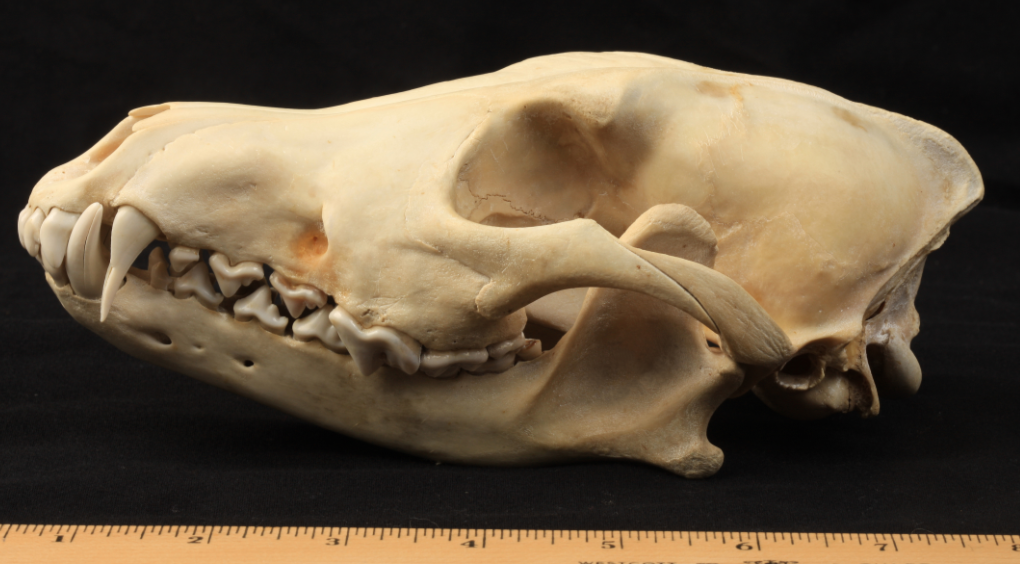 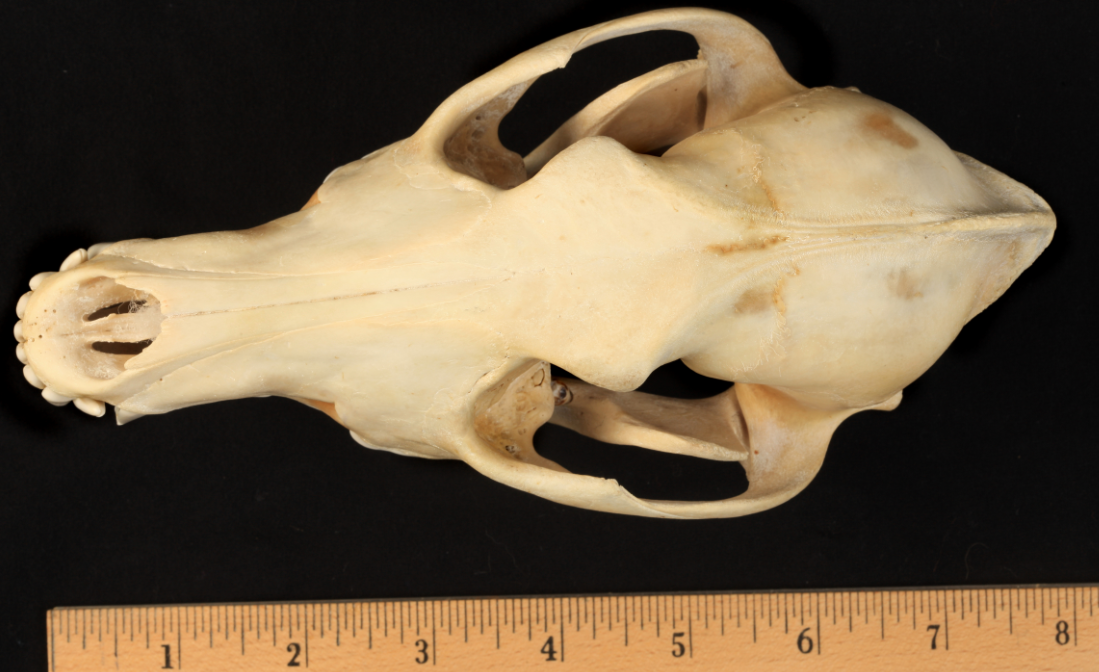 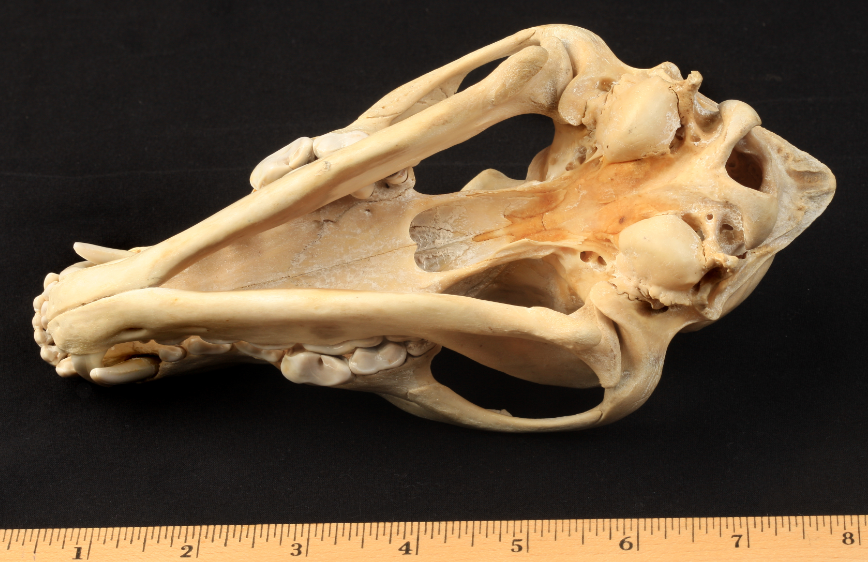 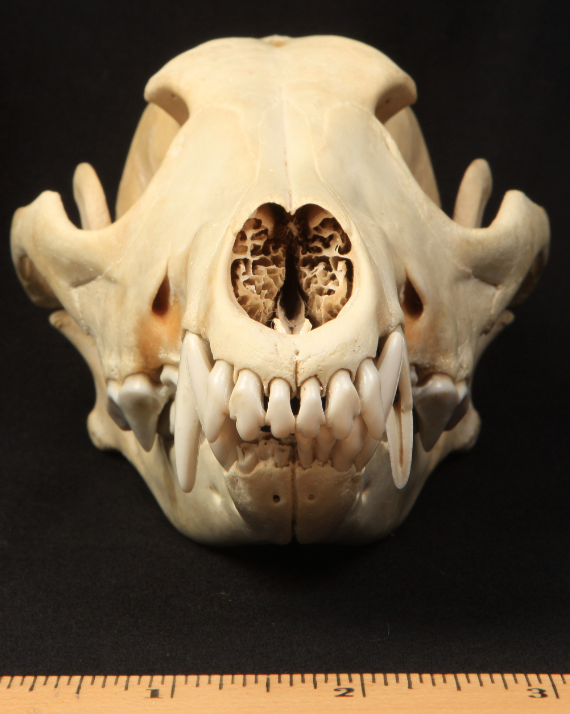 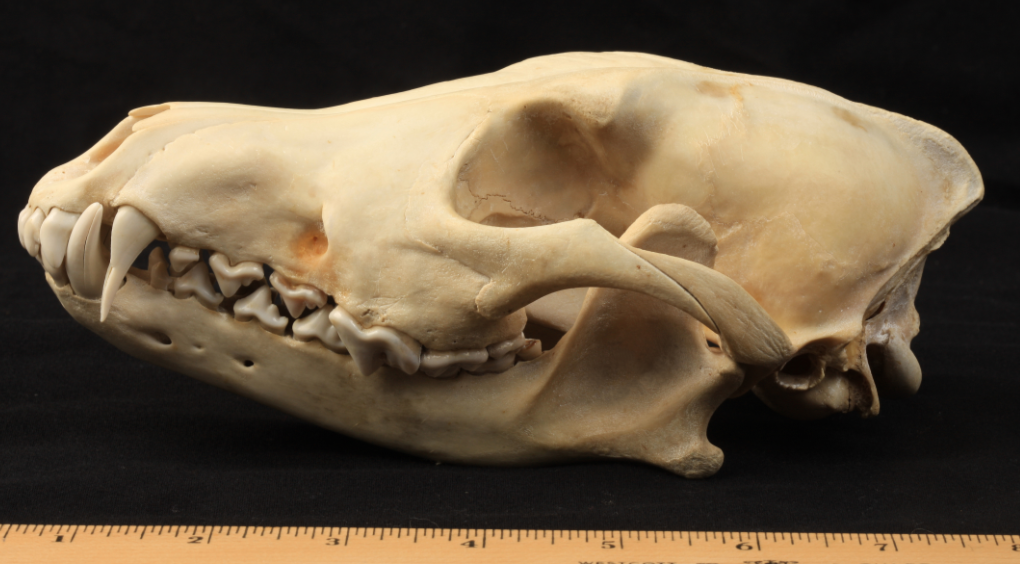 American mink
(Neovison vison)
American mink
top
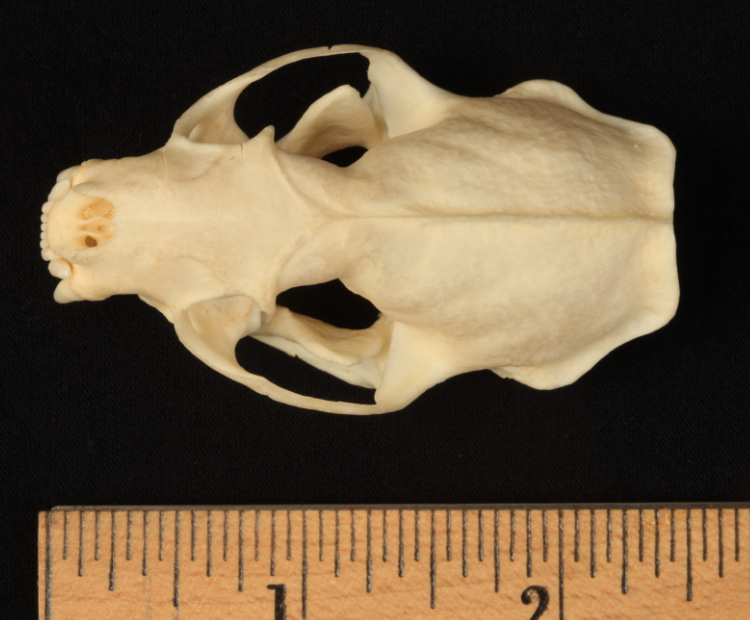 American mink
bottom
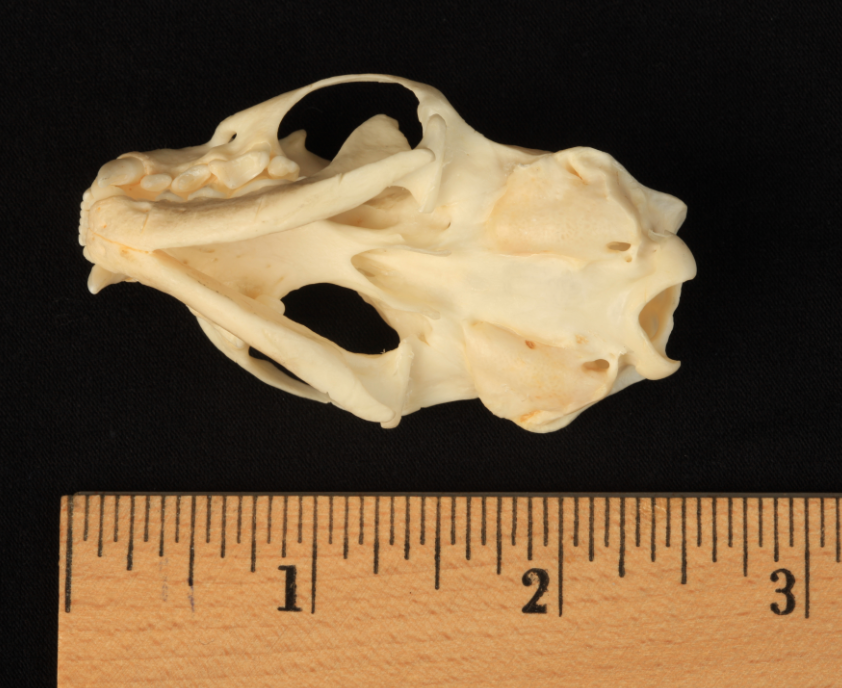 American mink
front
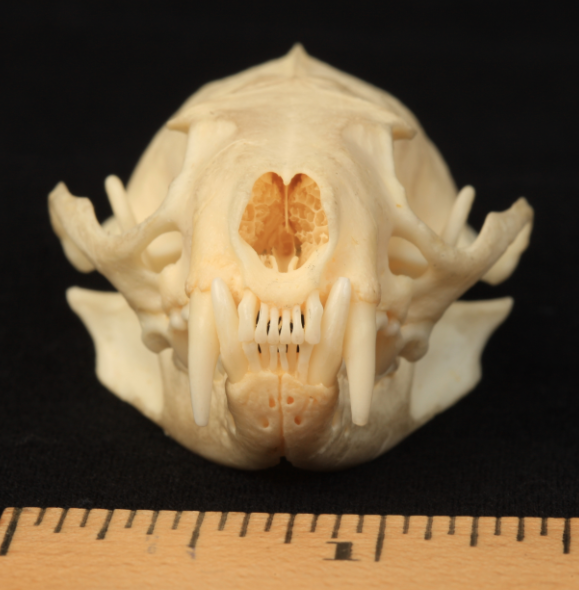 American mink
side
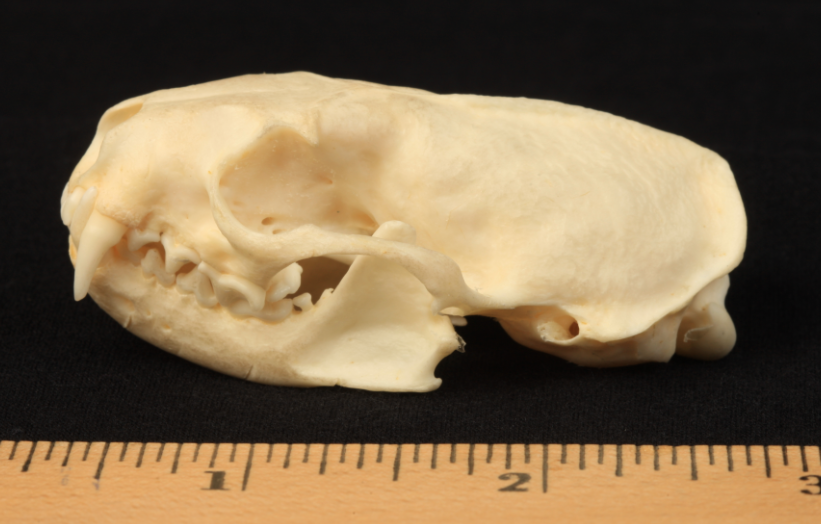 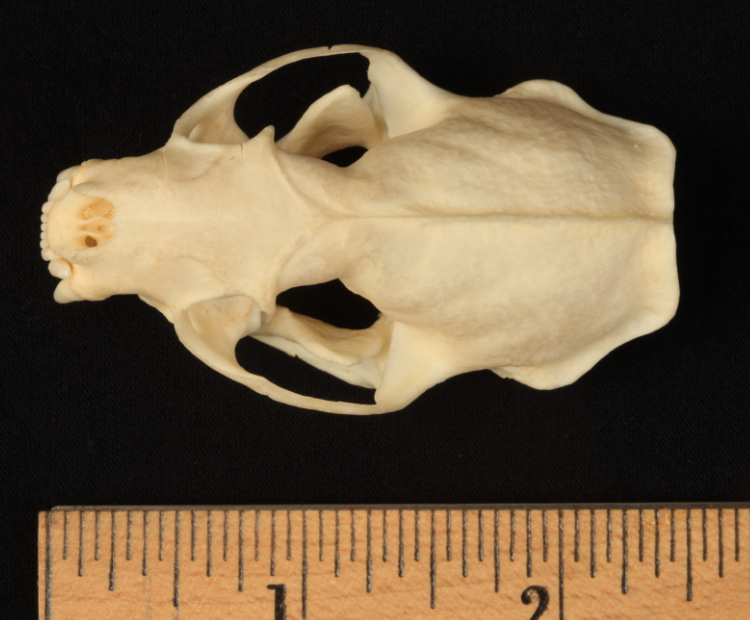 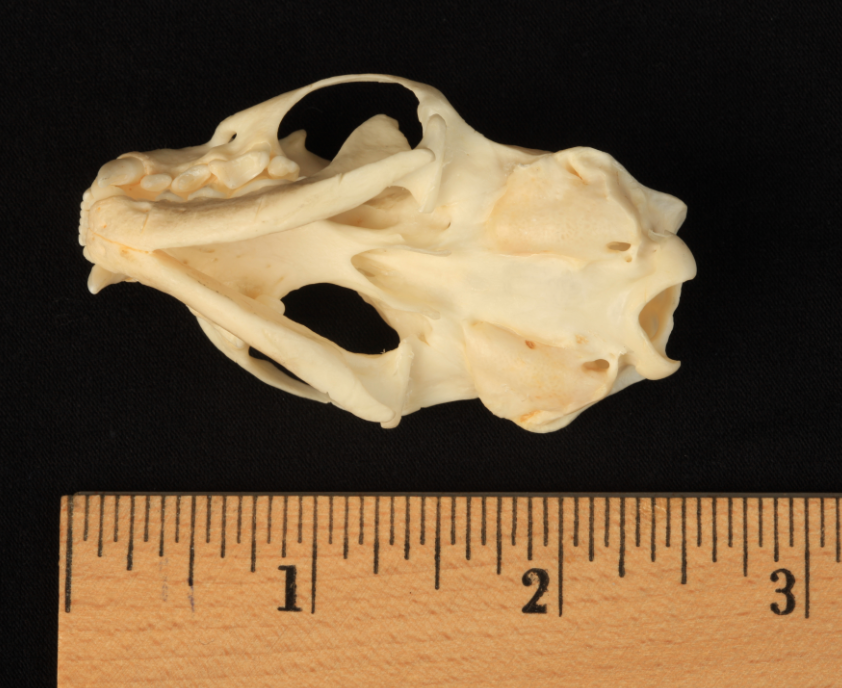 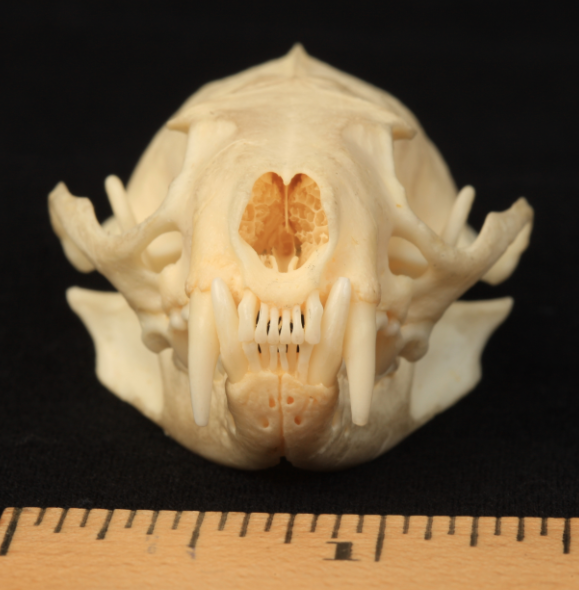 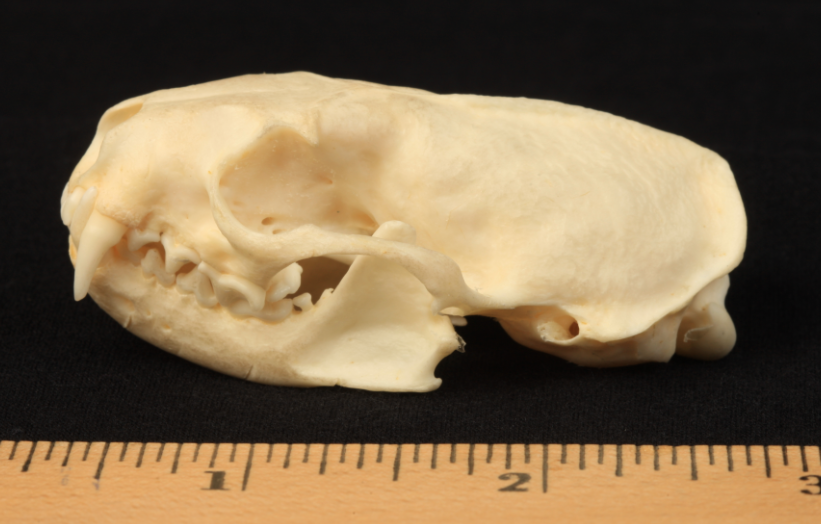 muskrat
(Ondatra zibethicus)
muskrat
top
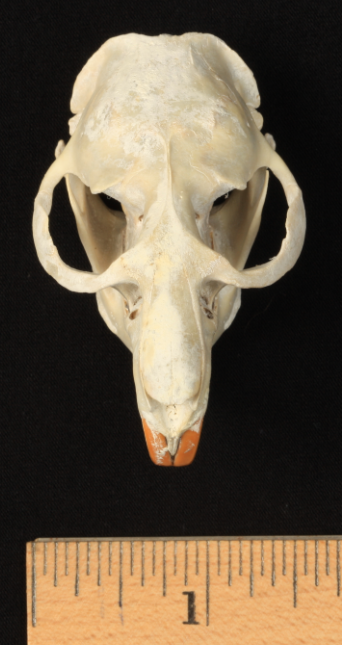 muskrat
bottom
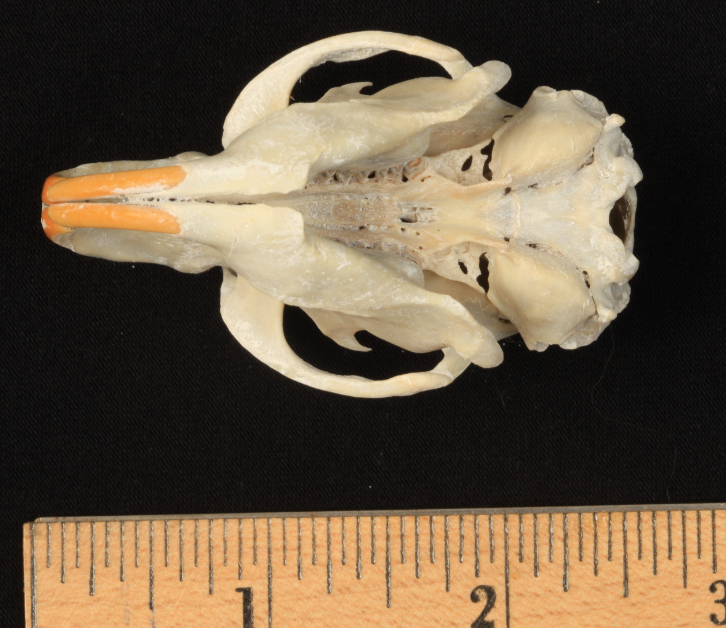 muskrat
front
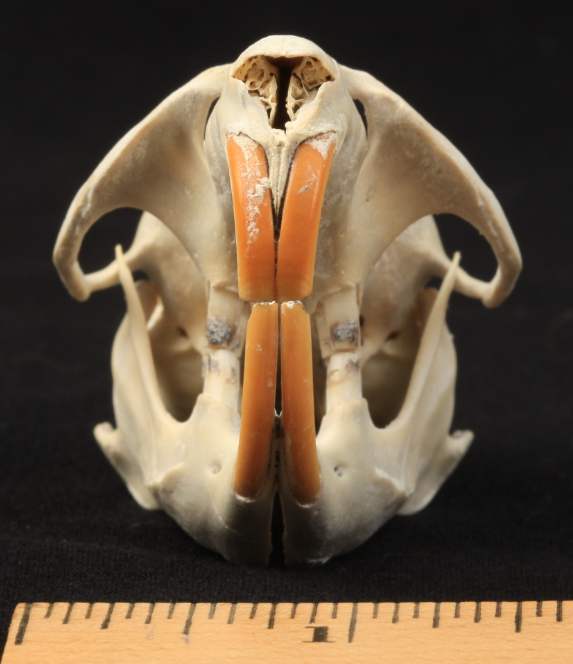 muskrat
side
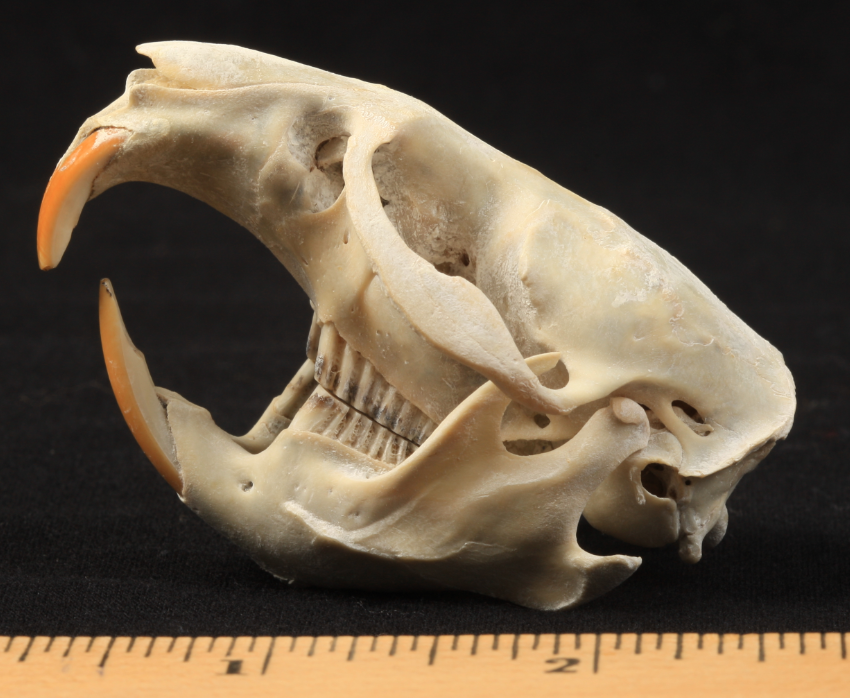 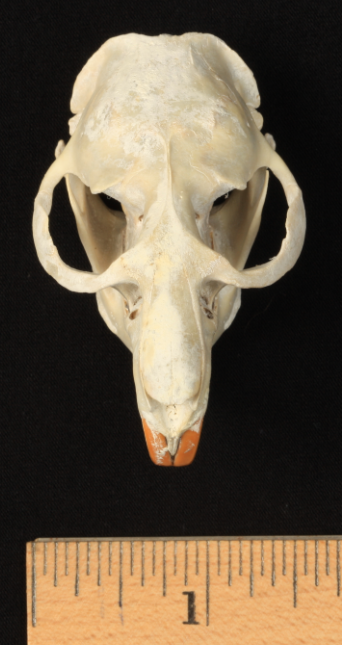 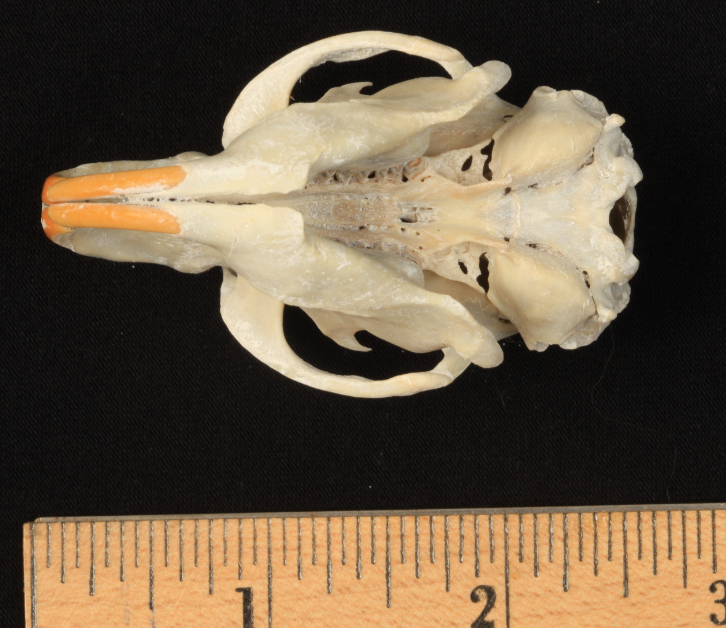 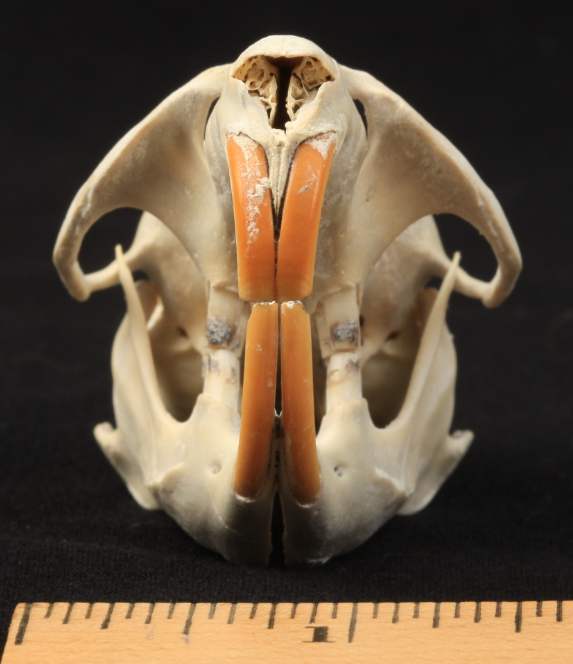 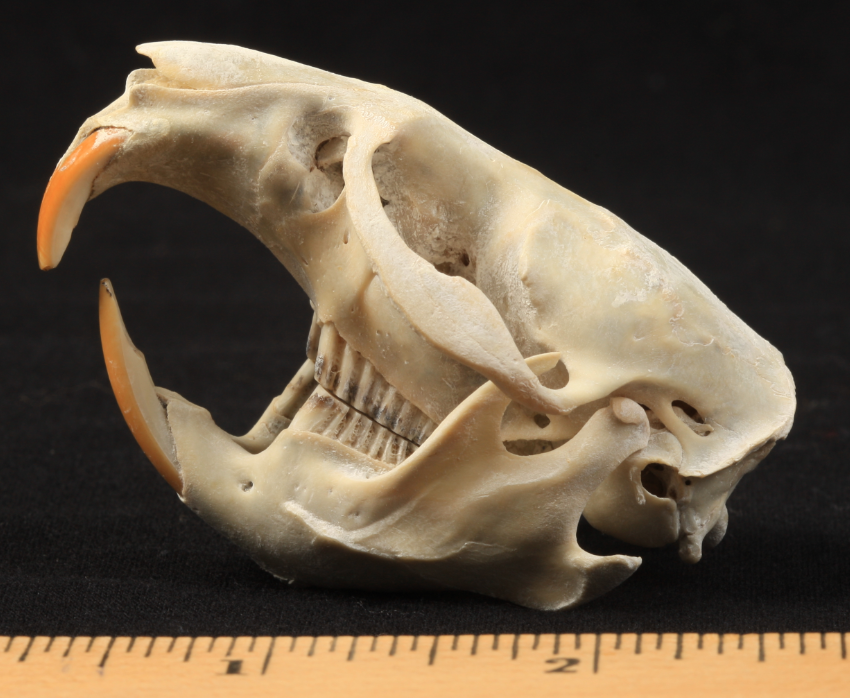 Virginia opossum
(Didelphis virginiana)
Virginia opossum
top
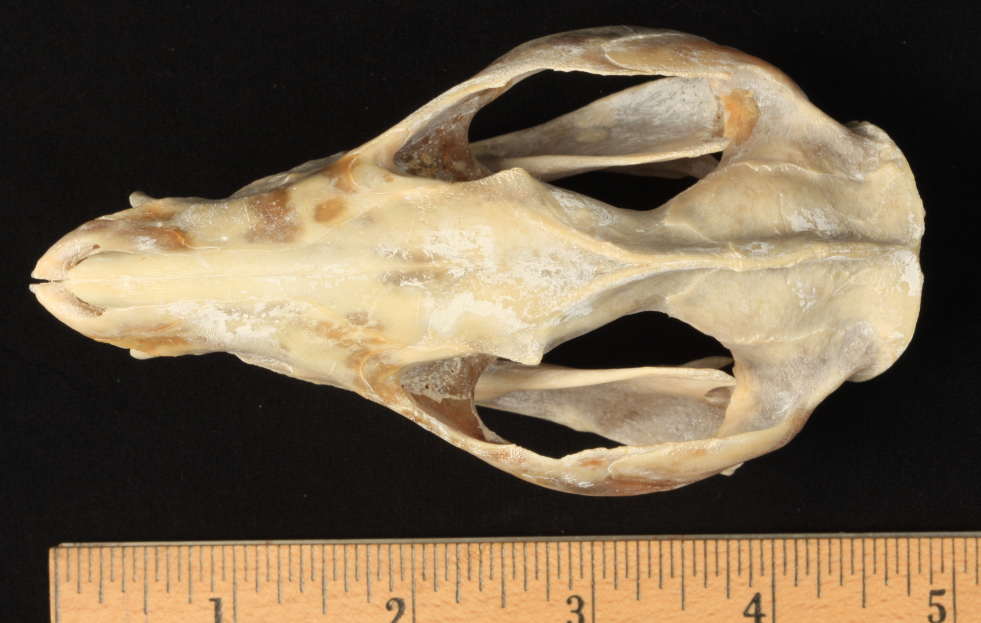 Virginia opossum
bottom
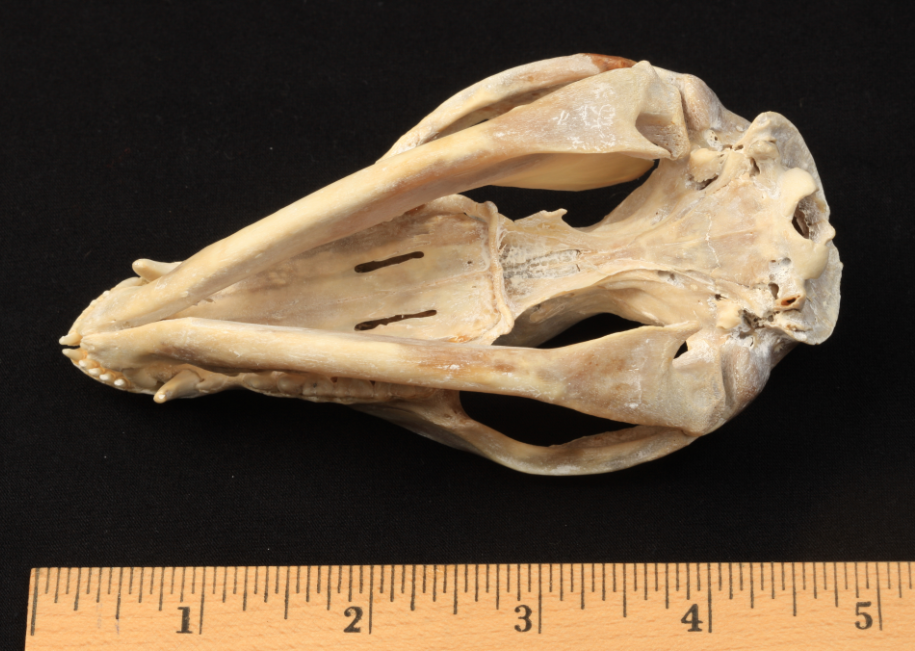 Virginia opossum
front
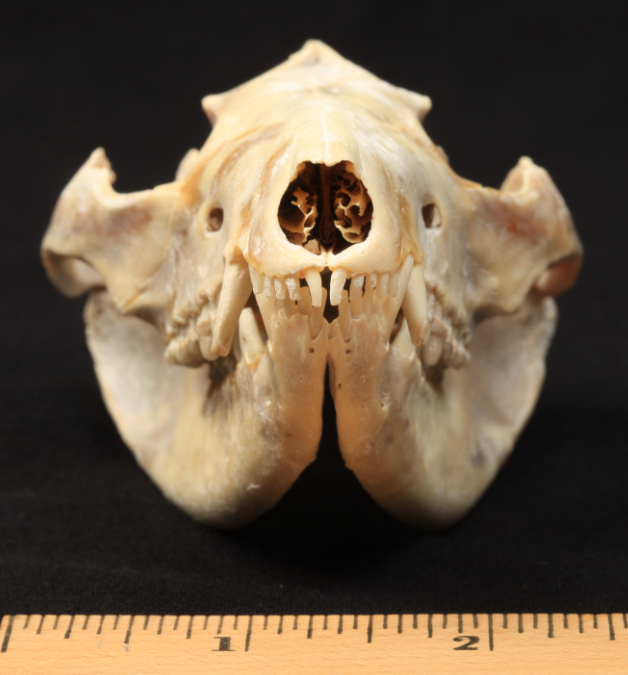 Virginia opossum
side
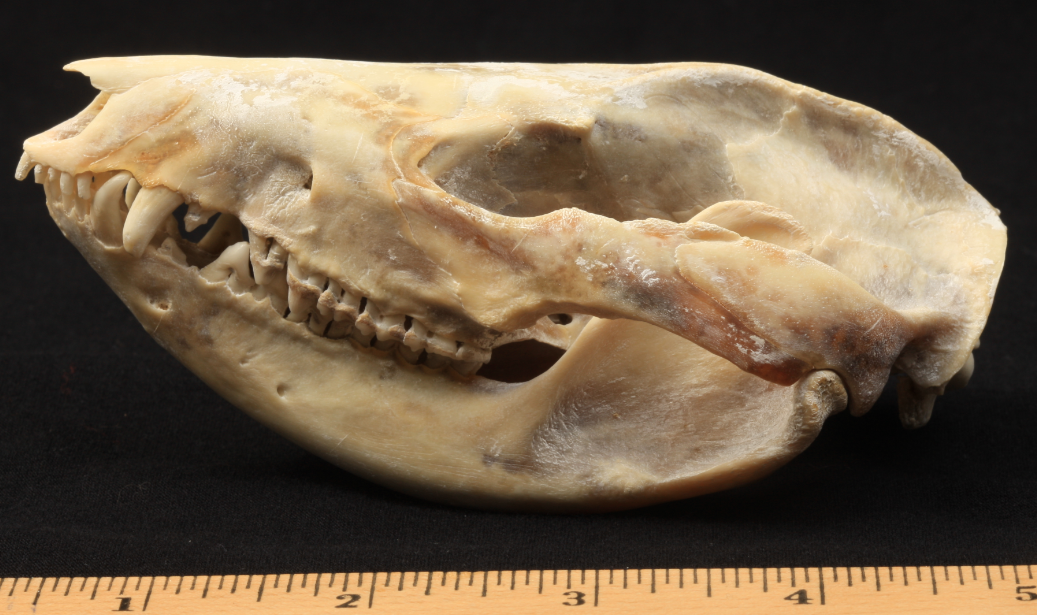 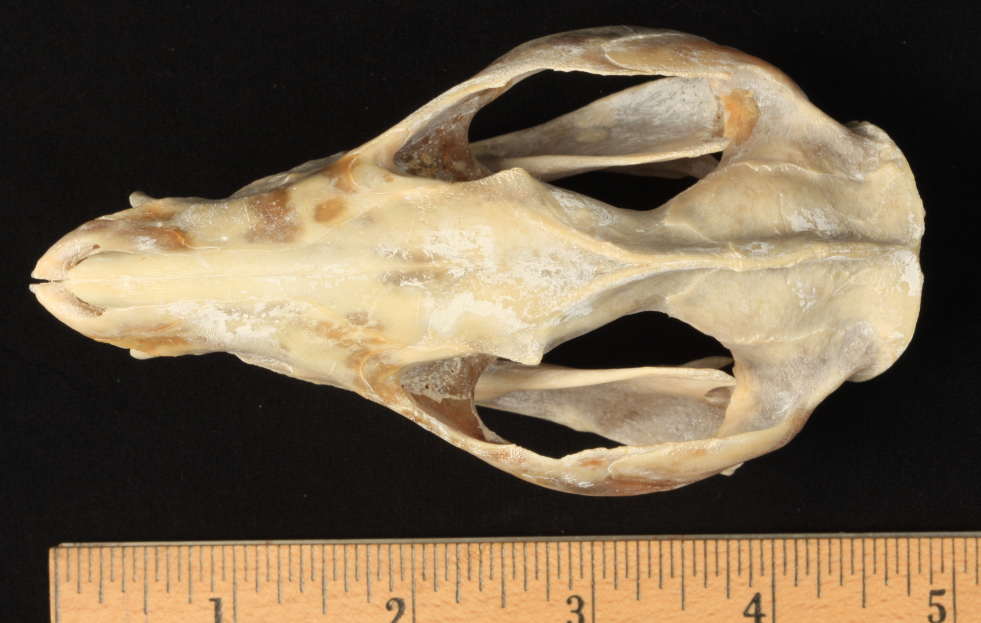 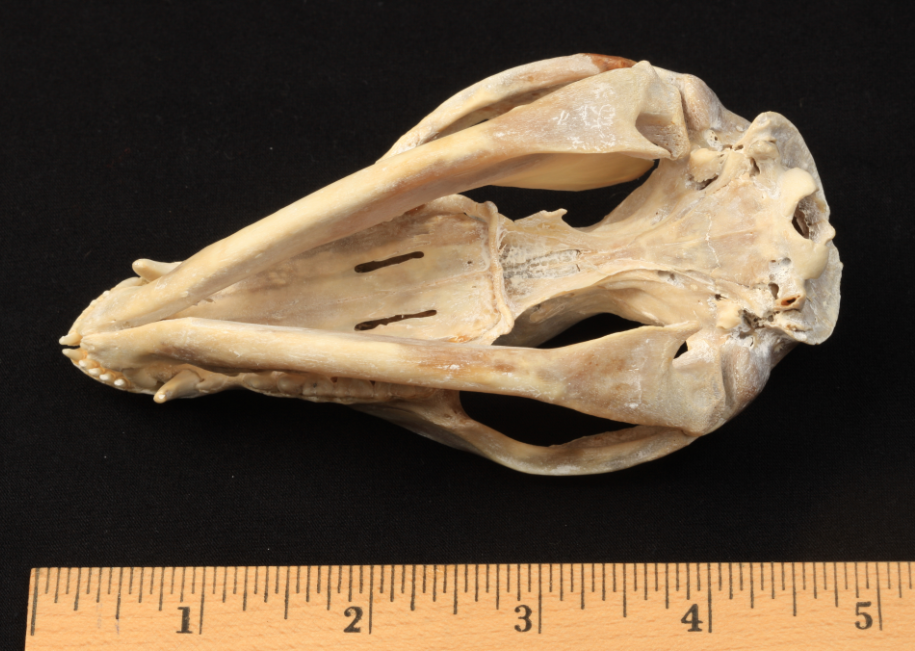 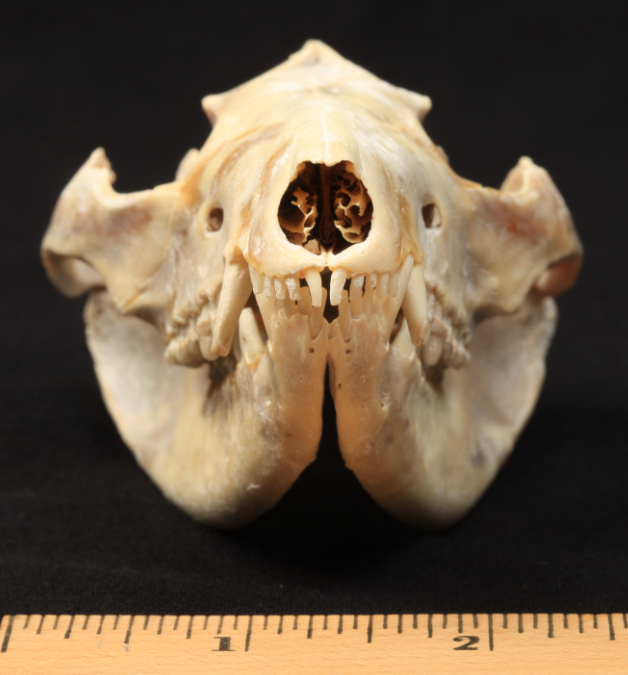 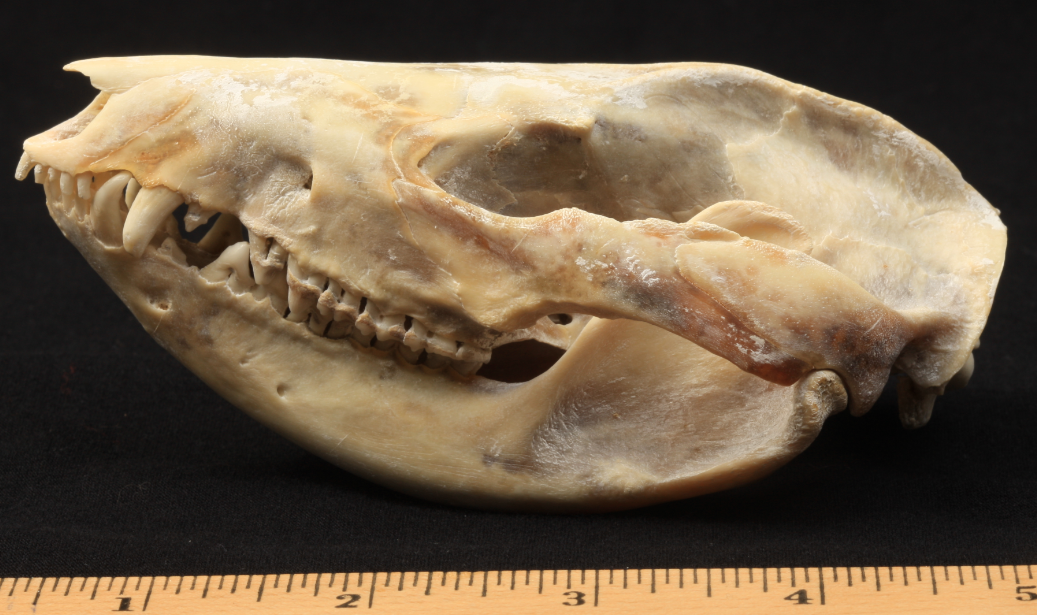 raccoon
(Procyon lotor)
raccoon
top
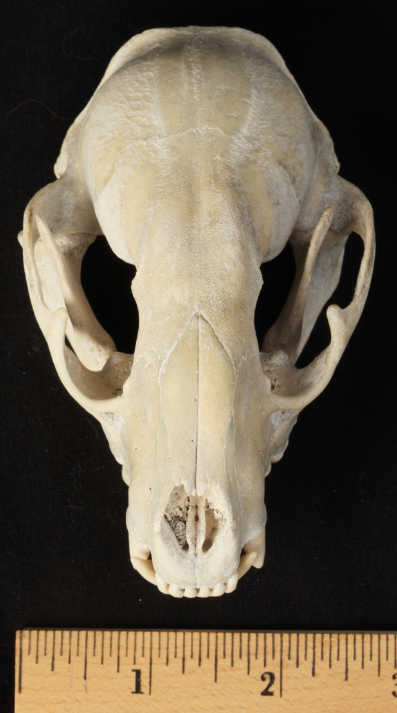 raccoon
bottom
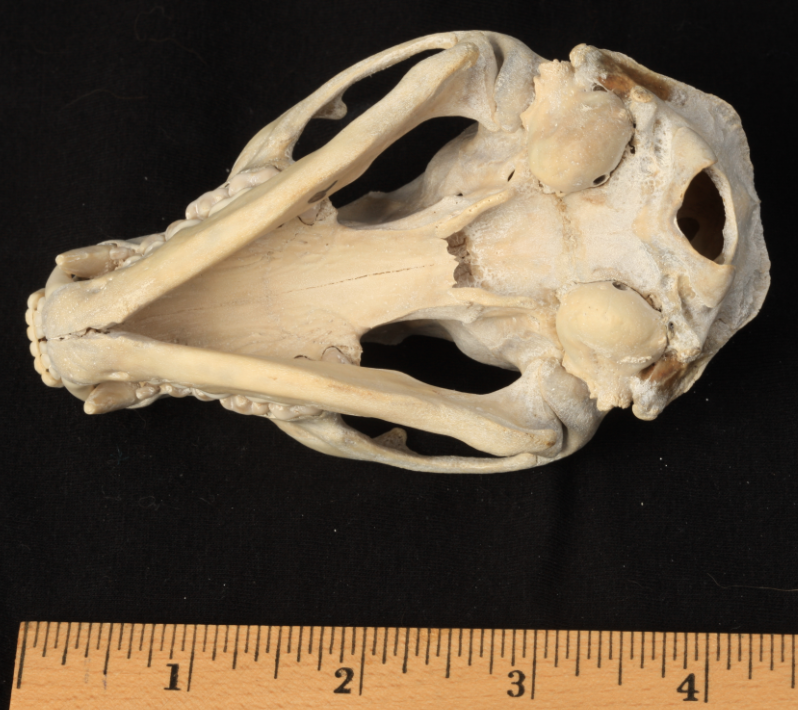 raccoon
front
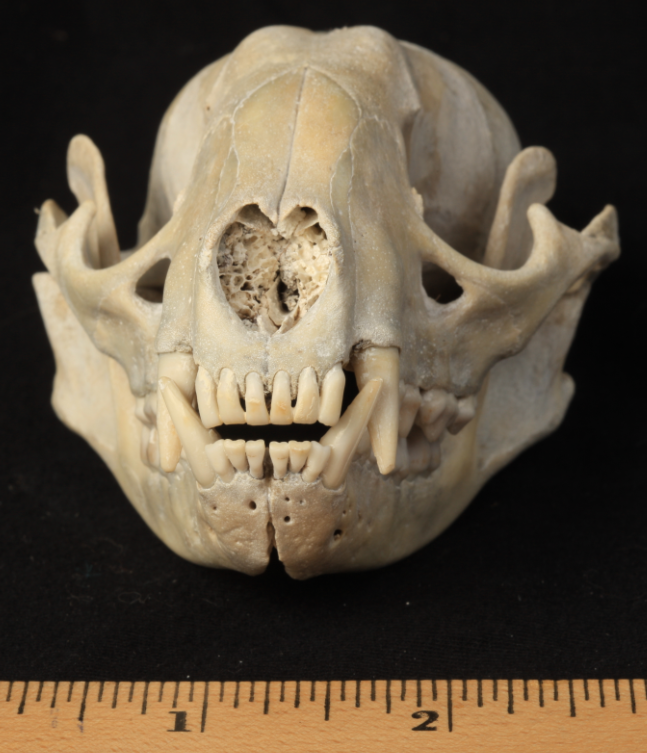 raccoon
side
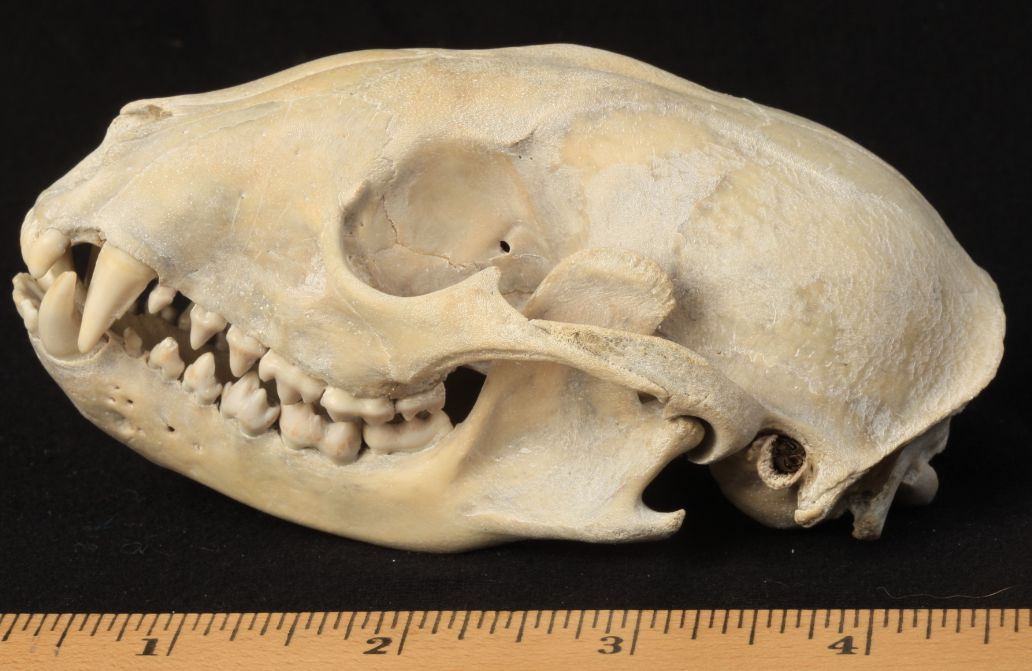 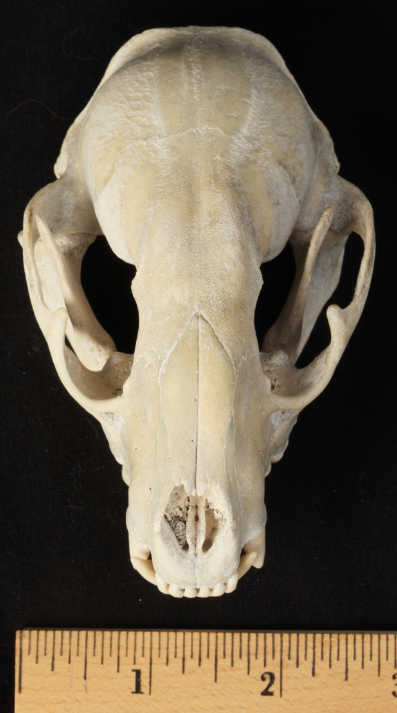 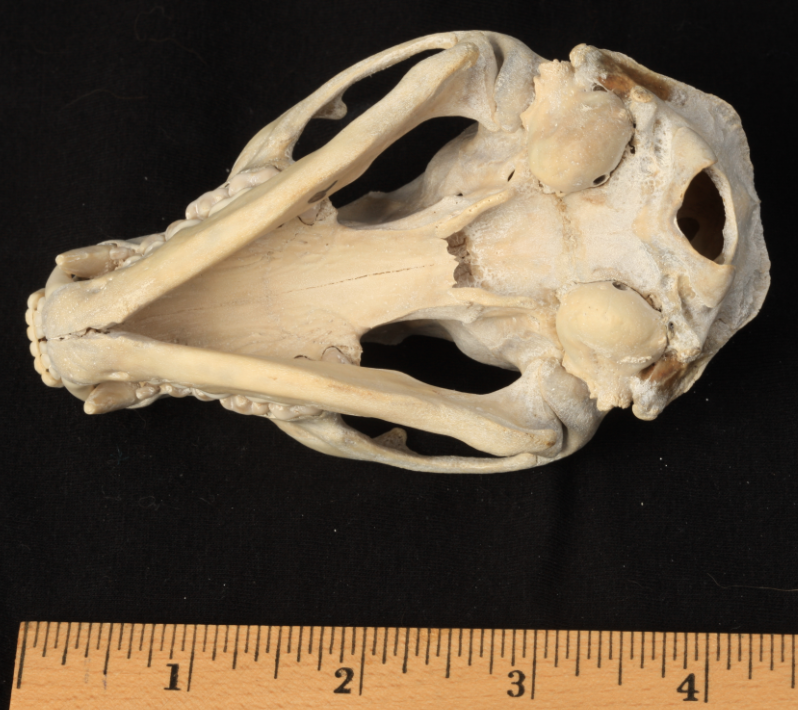 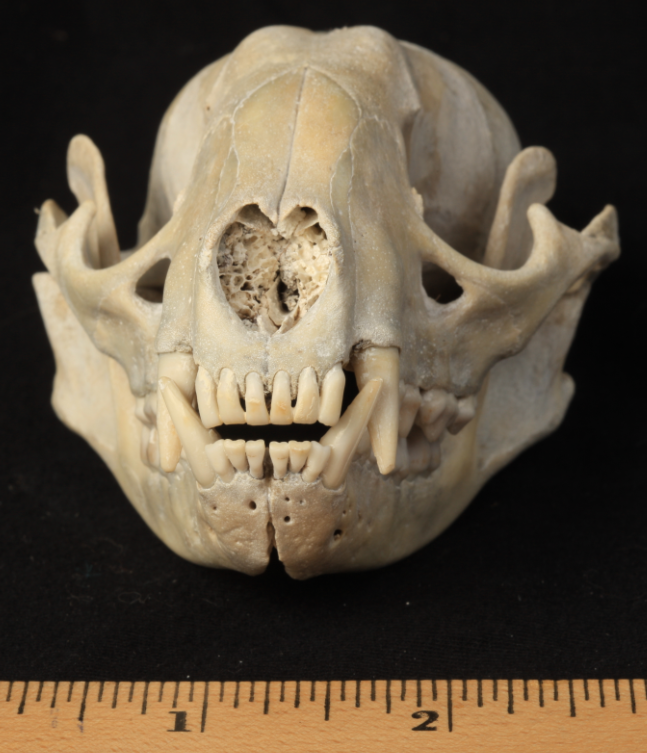 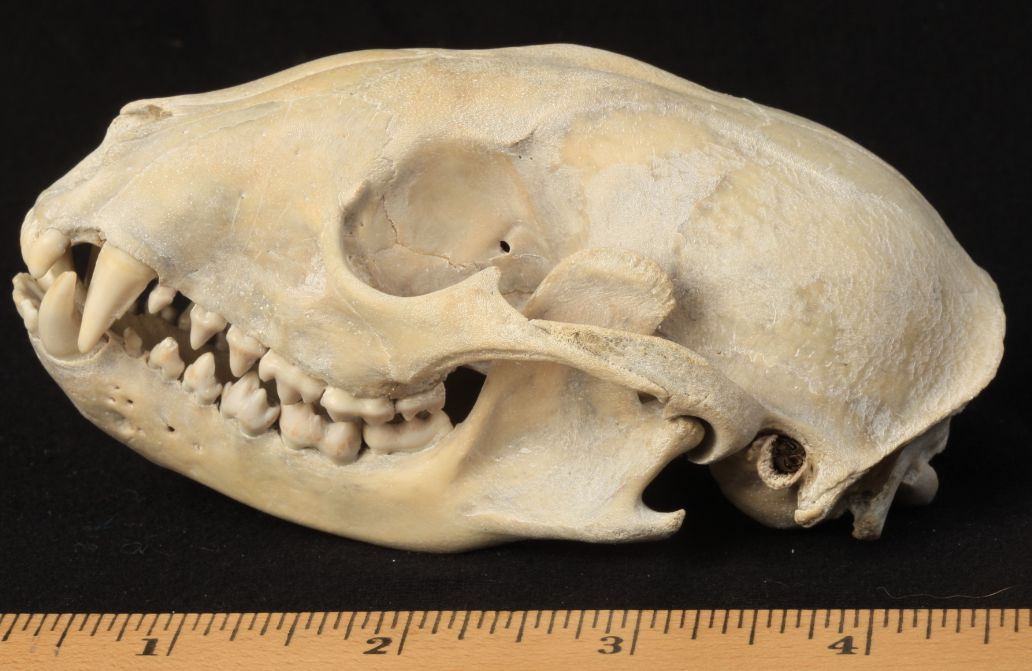 red fox
(Vulpes vulpes)
red fox
top
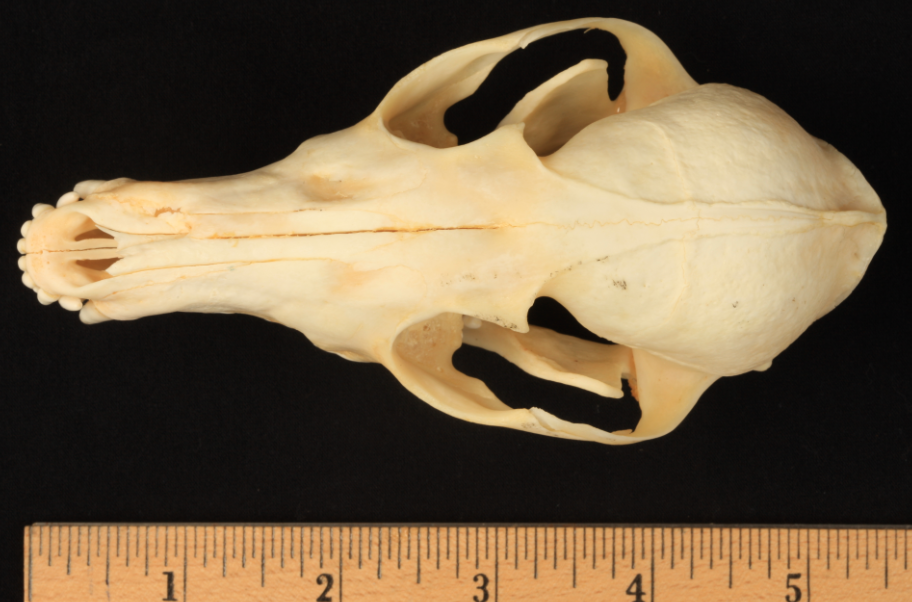 red fox
bottom
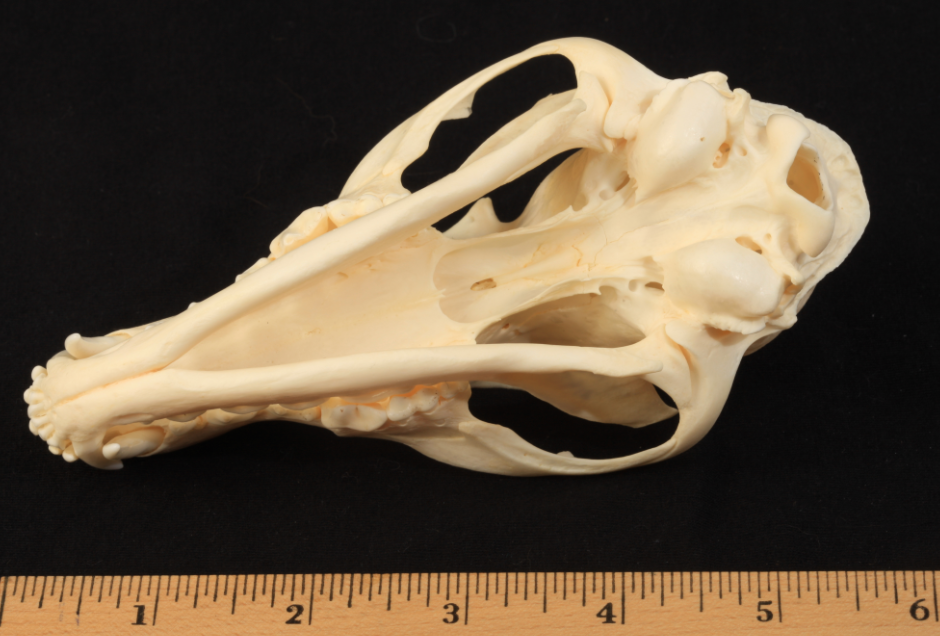 red fox
front
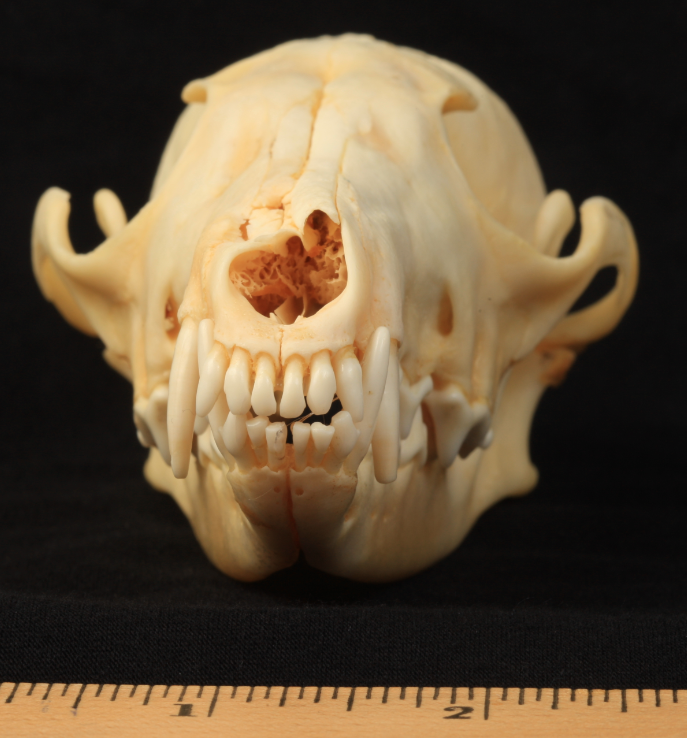 red fox
side
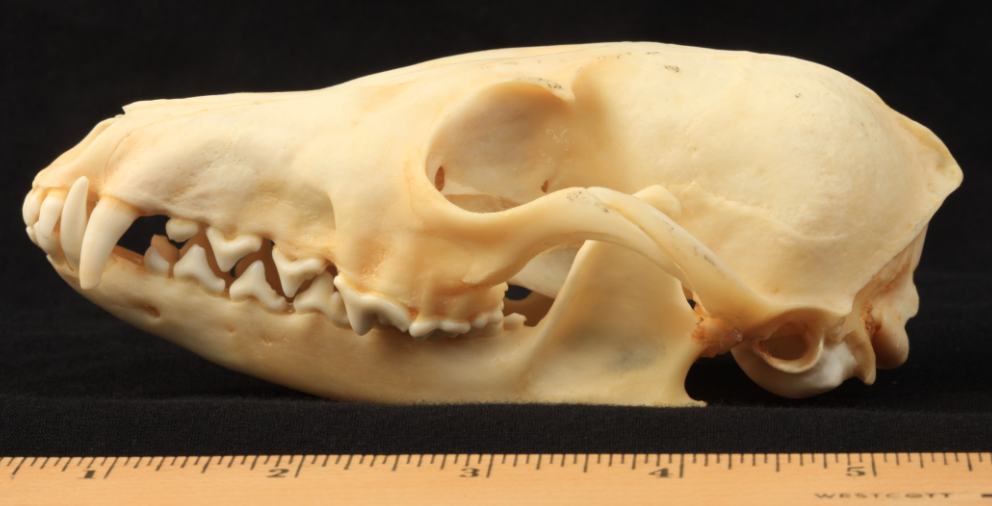 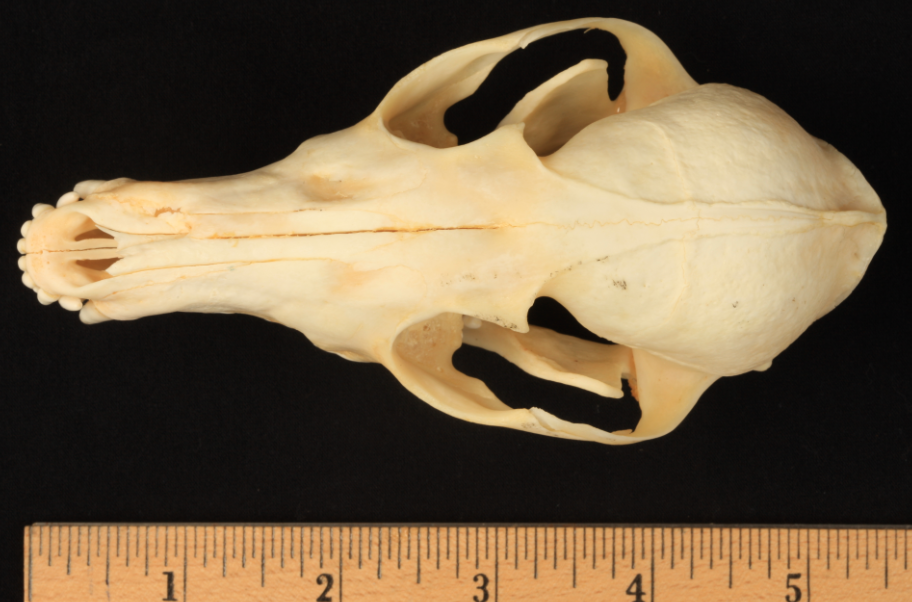 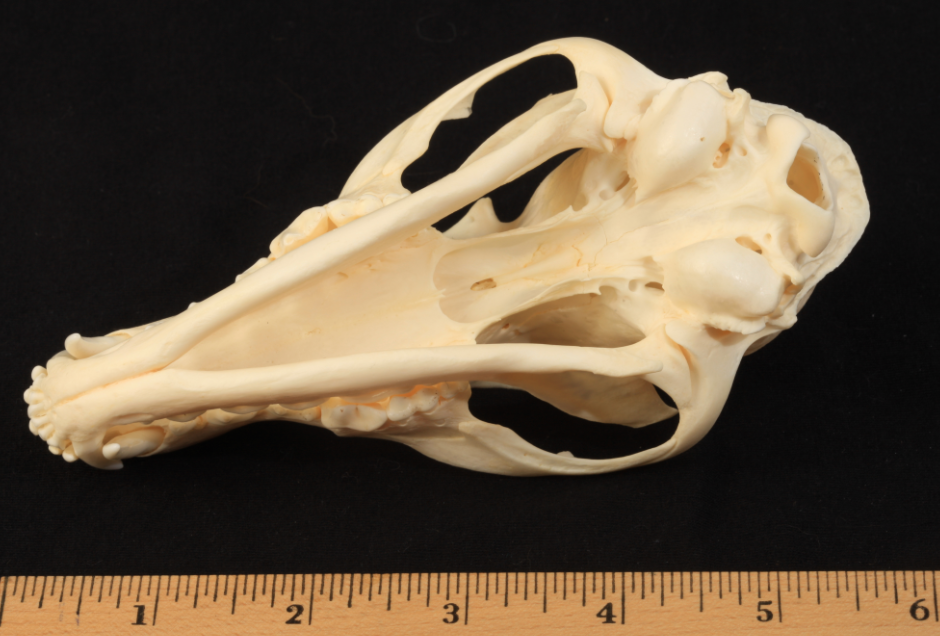 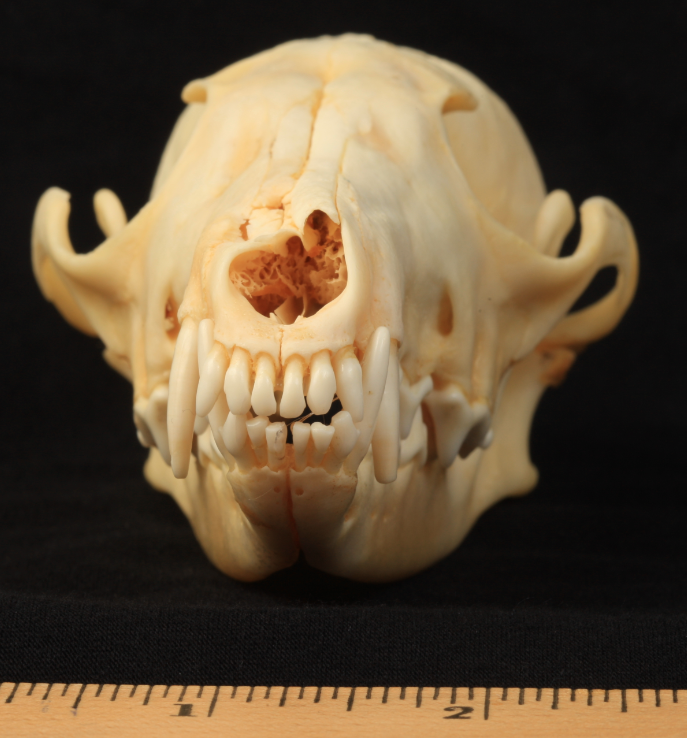 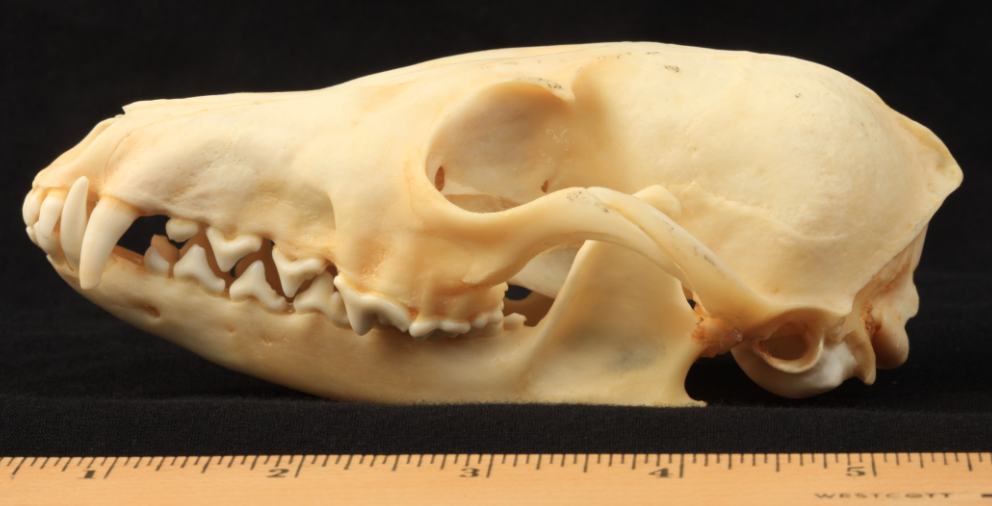 striped skunk
(Mephitis mephitis)
striped skunk
top
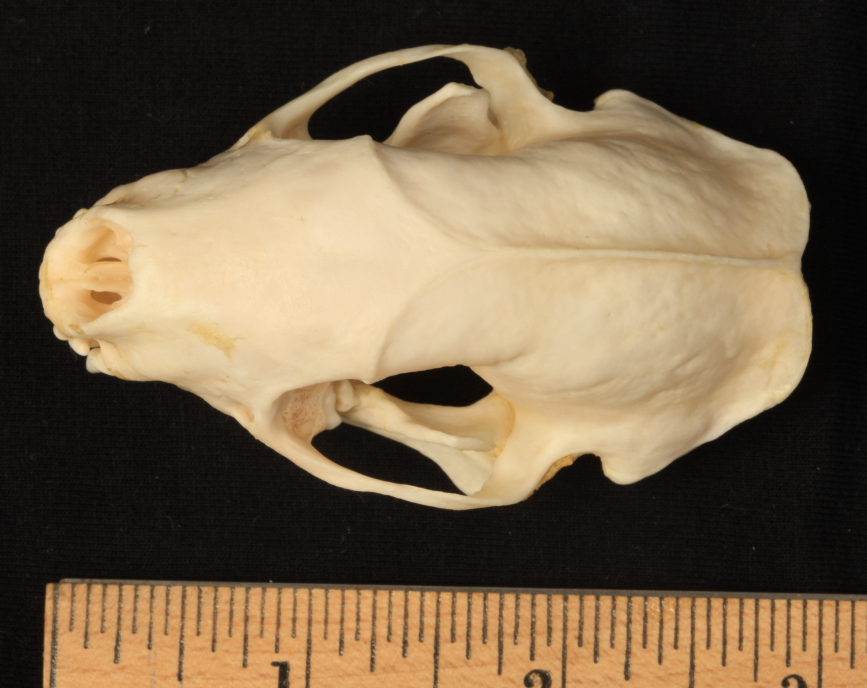 striped skunk
bottom
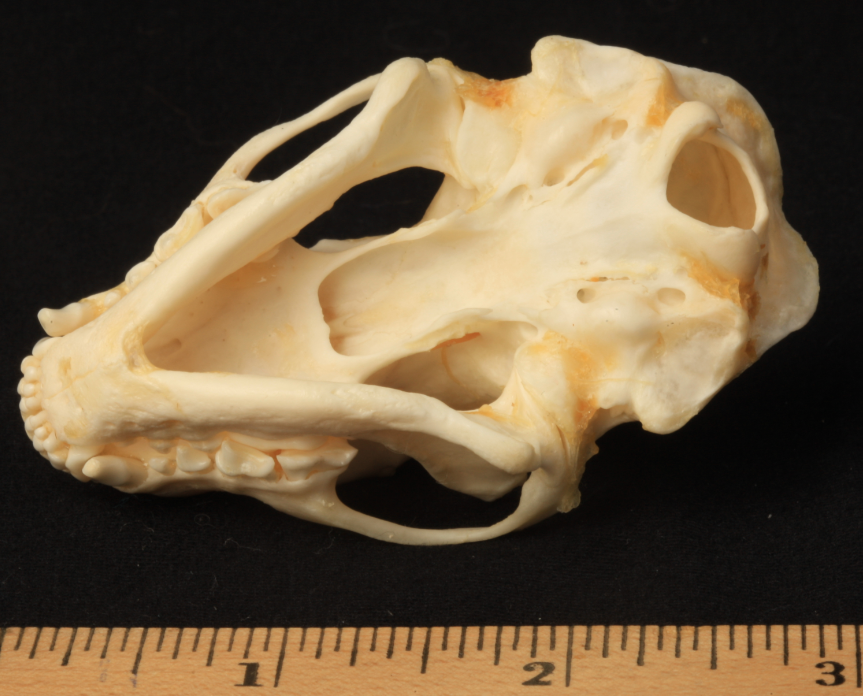 striped skunk
front
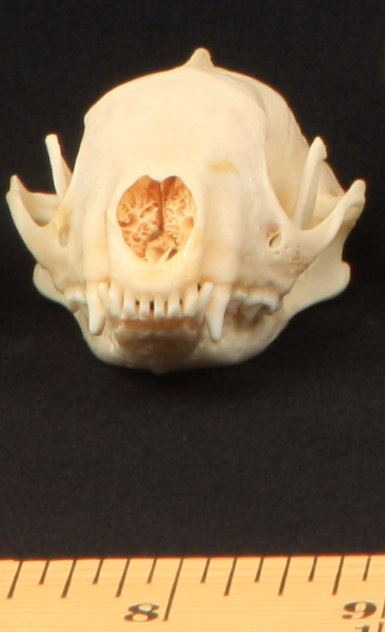 striped skunk
side
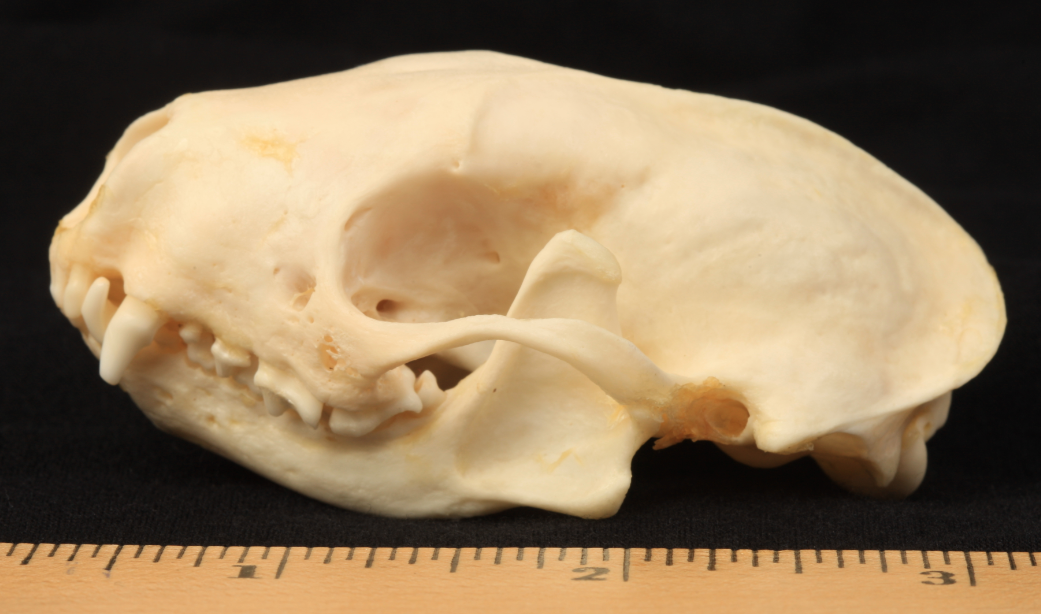 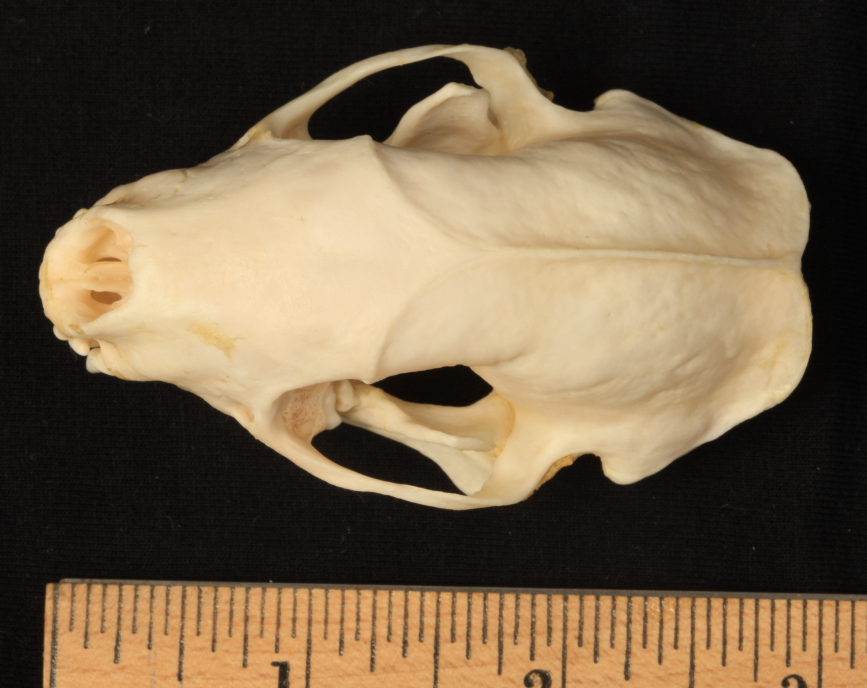 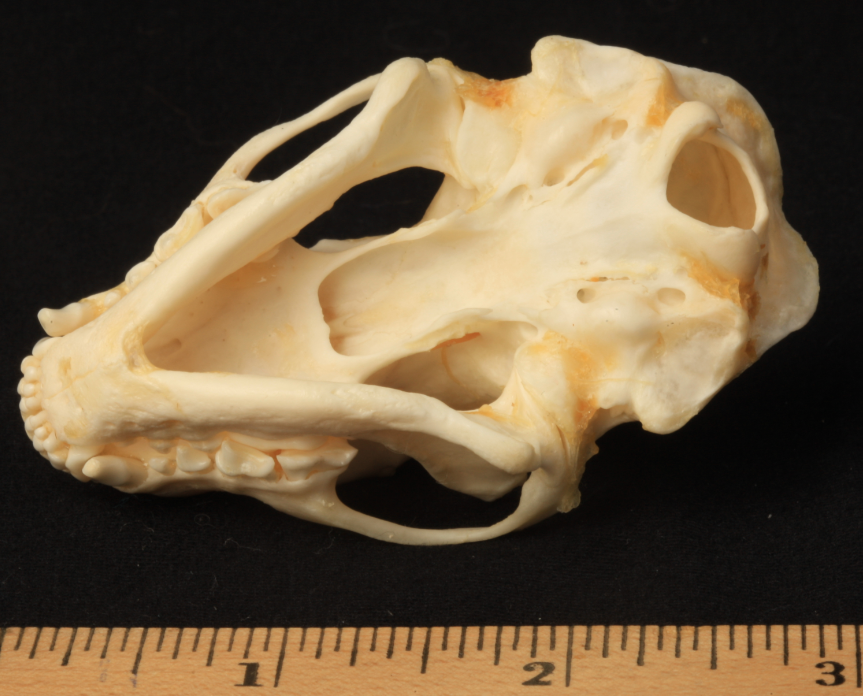 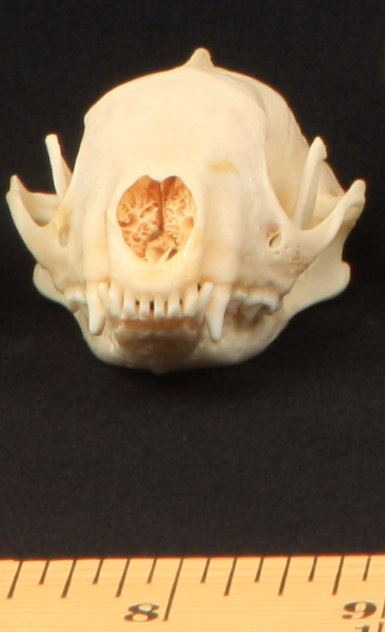 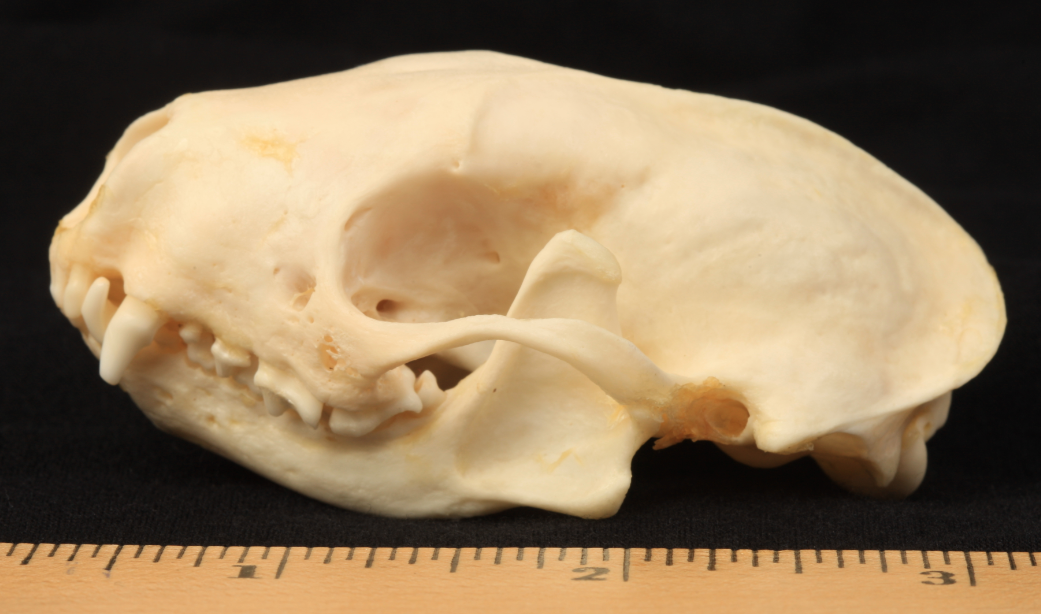 squirrel
squirrel
top
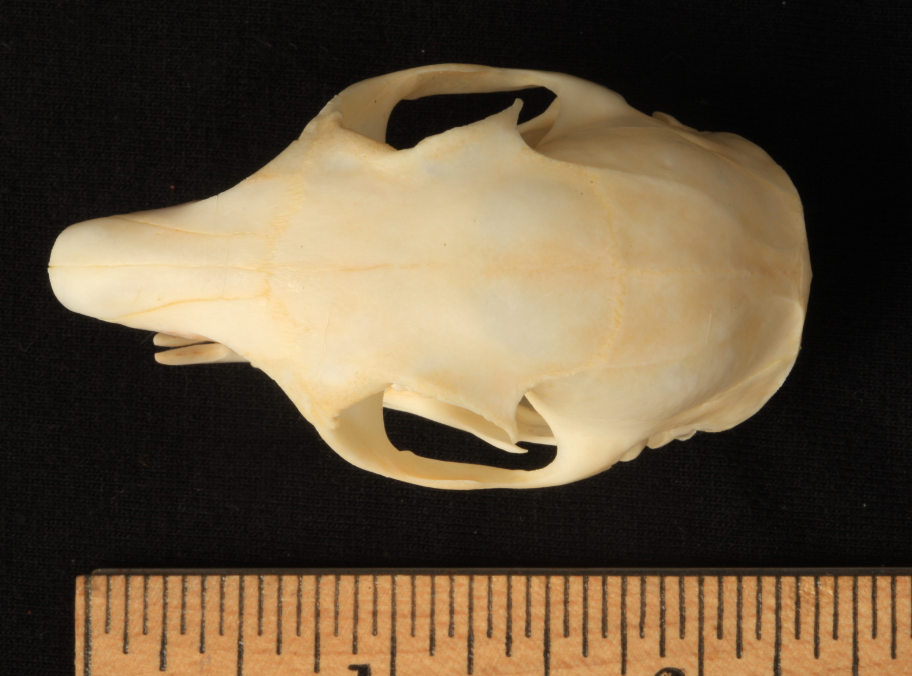 squirrel
bottom
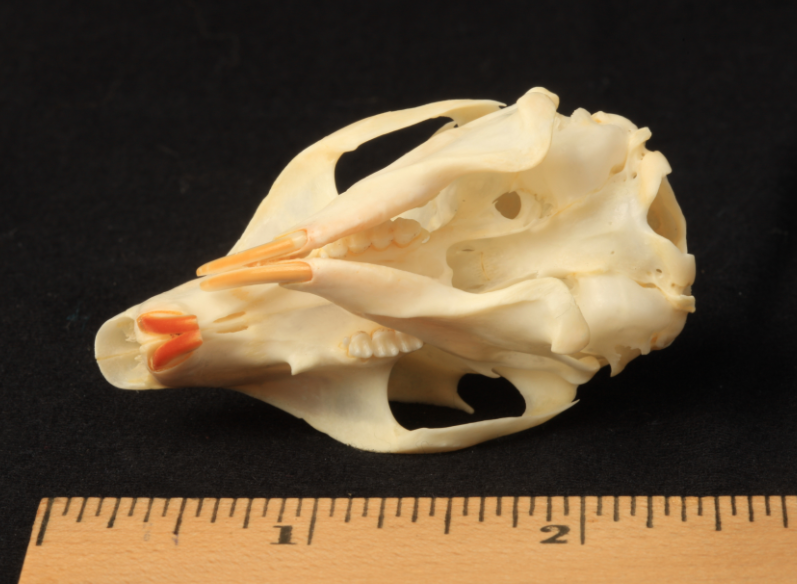 squirrel
front
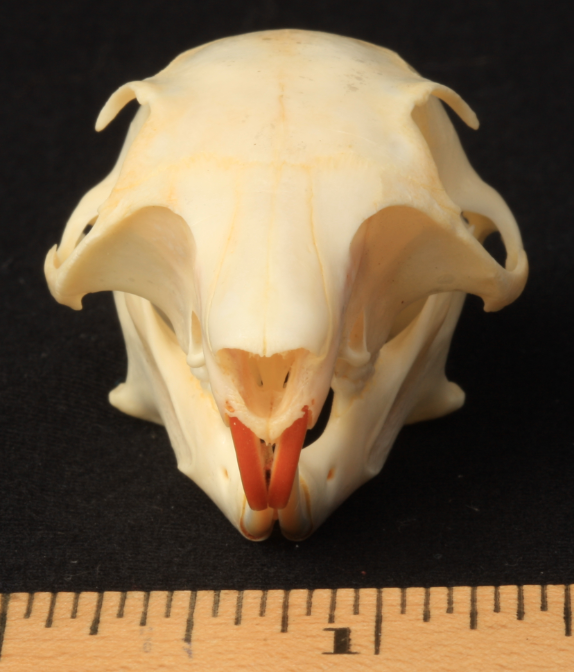 squirrel
side
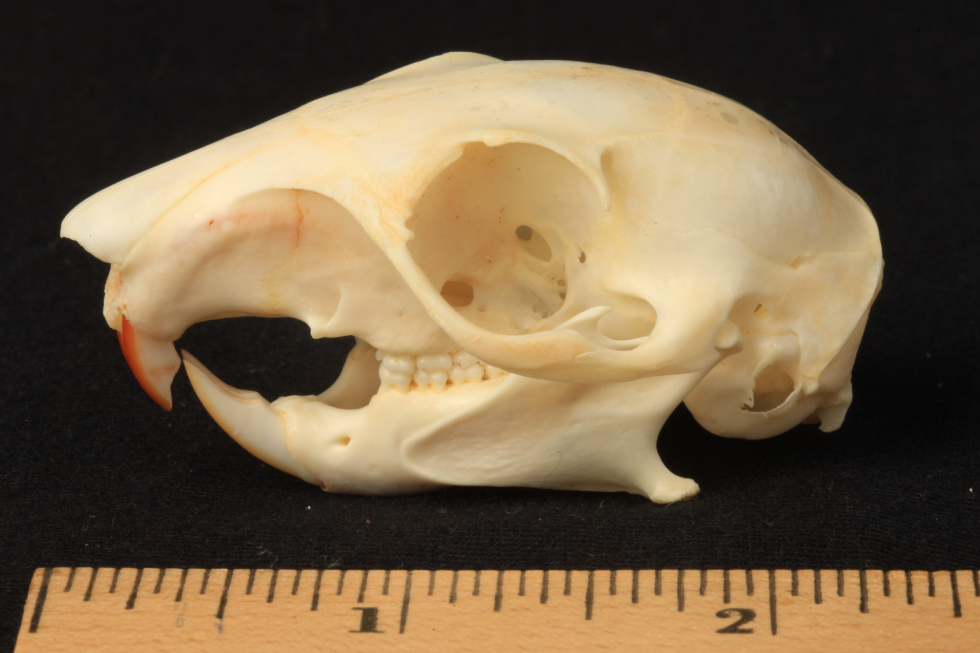 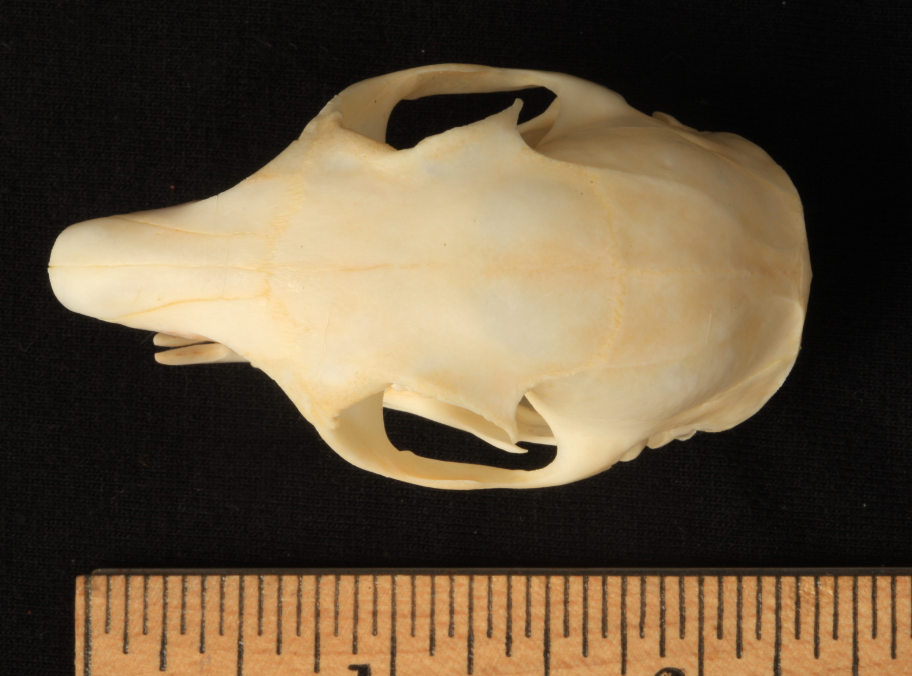 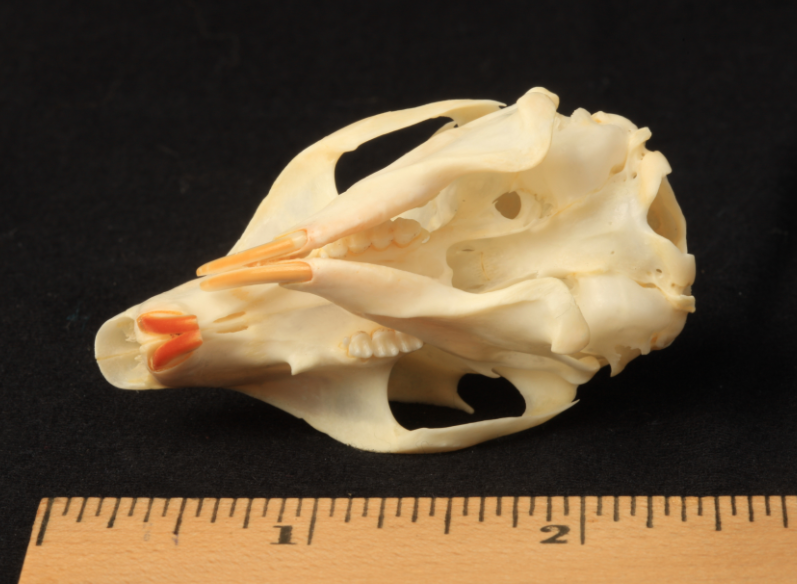 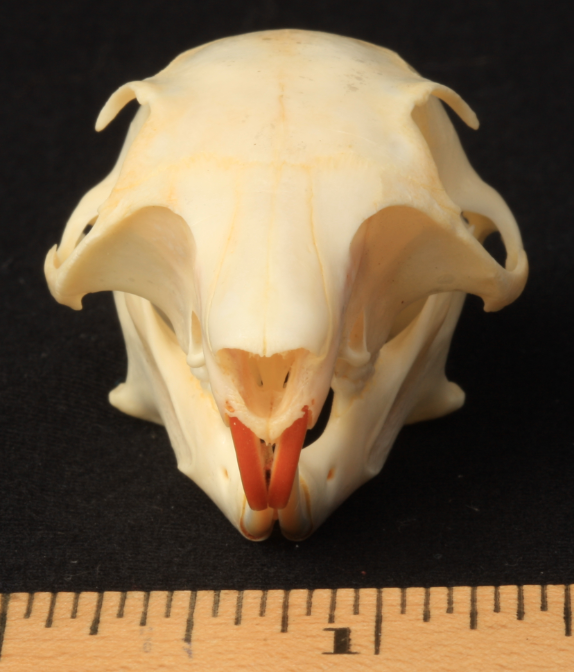 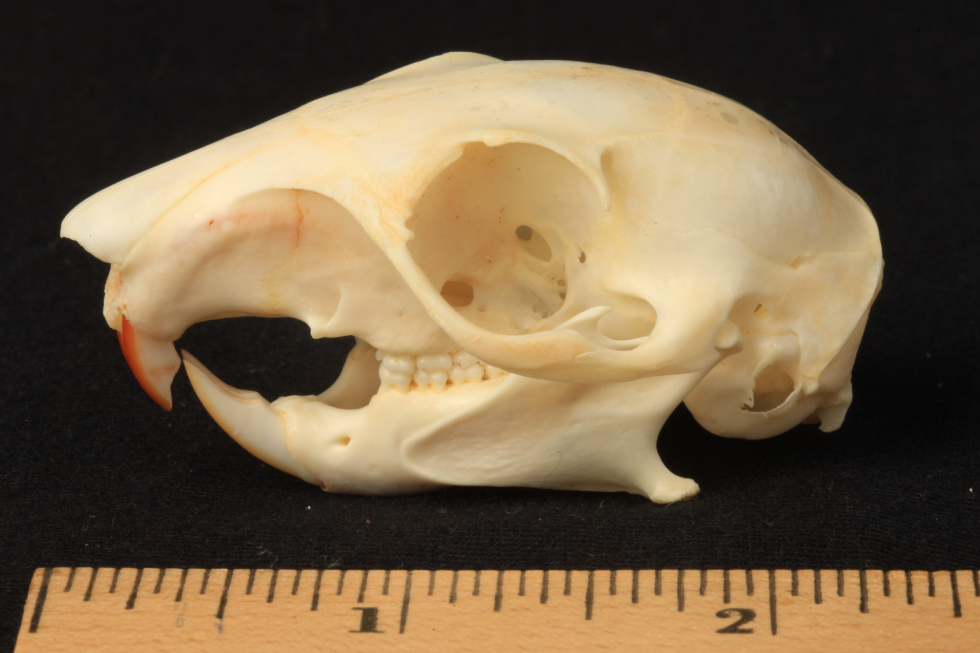 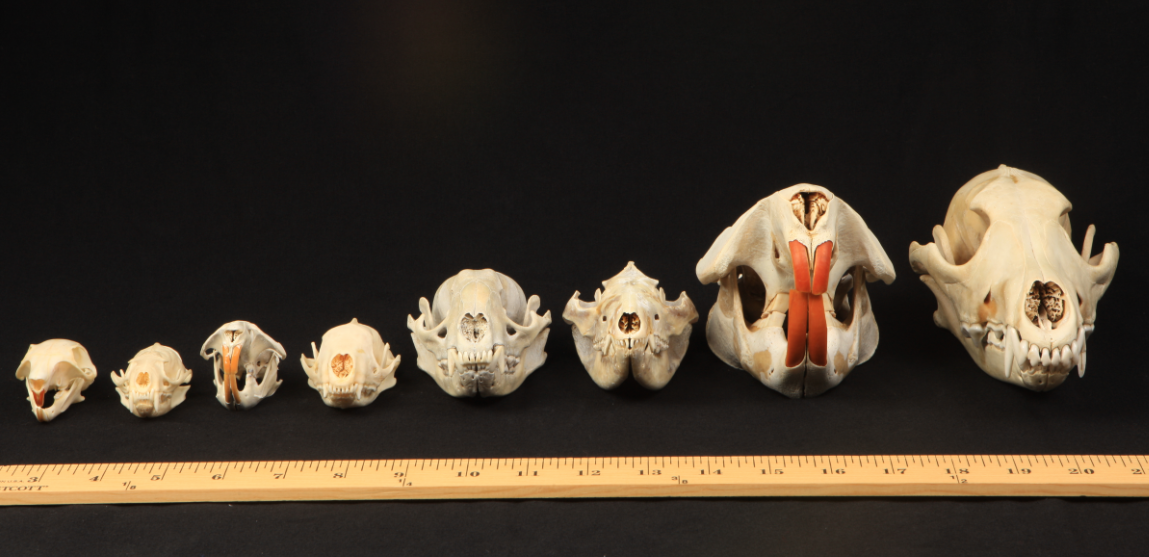 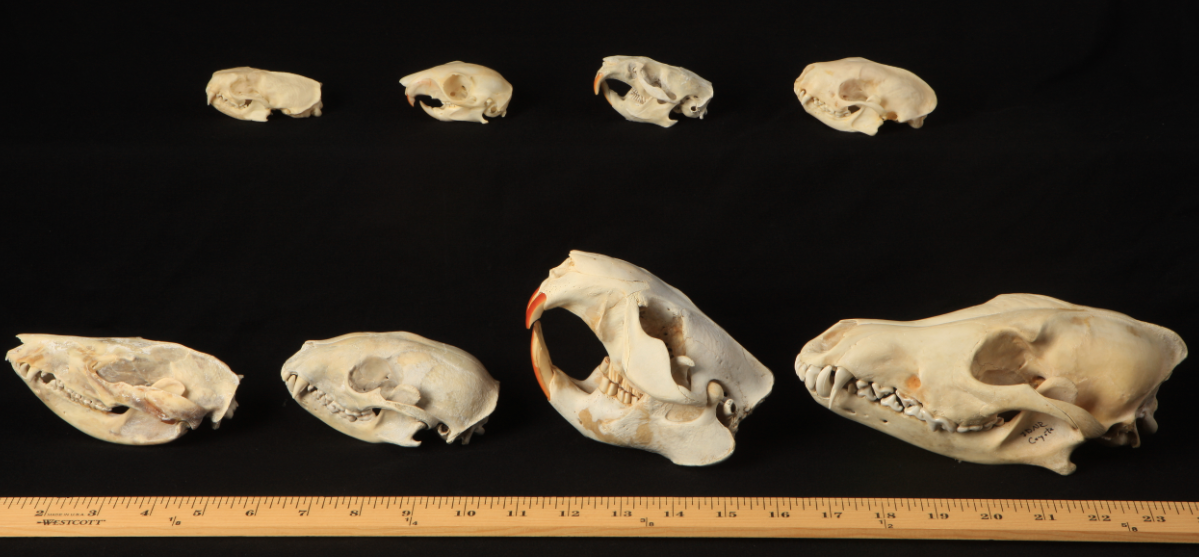